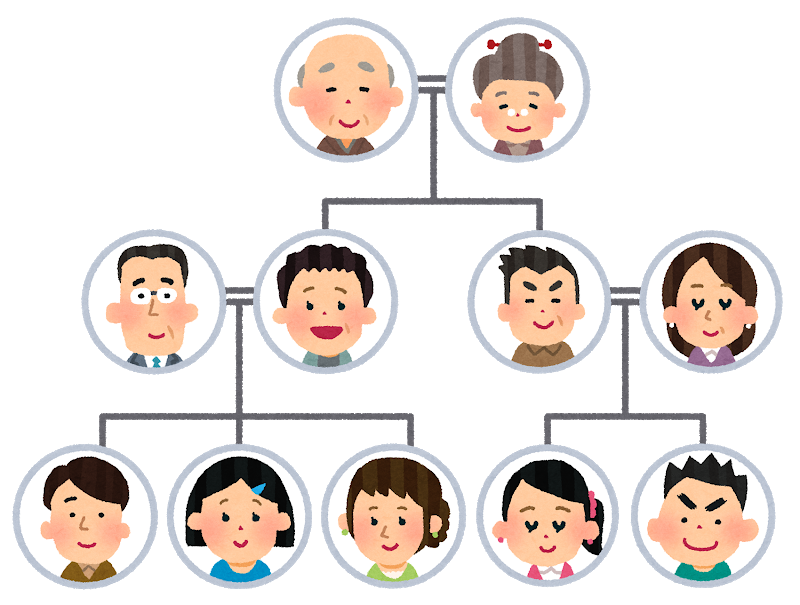 Ken
Sara
Alex
Mari
Dan
Lily
Ben
Noah
Emma
Mia
Hannah
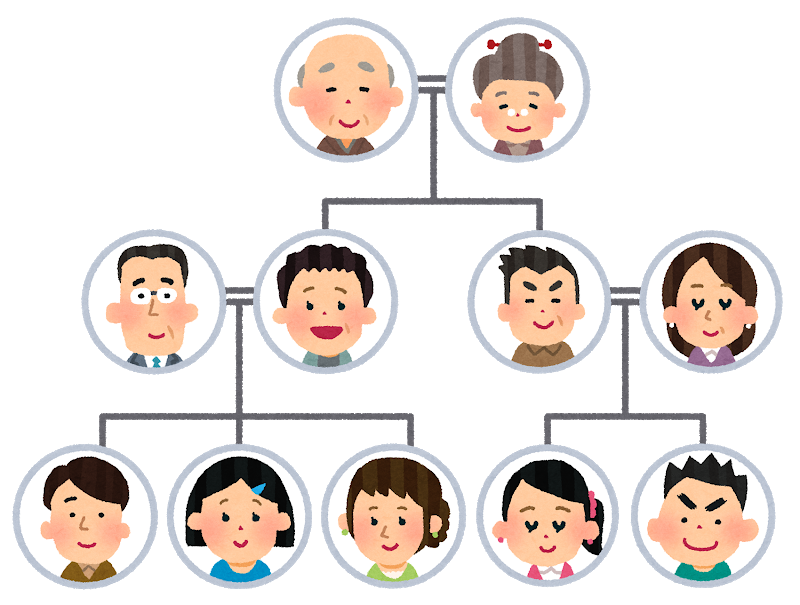 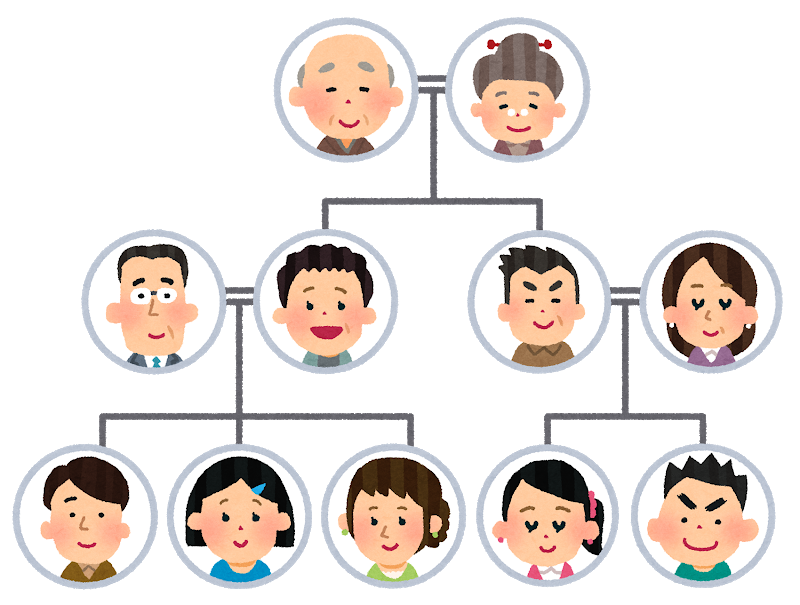 女
男
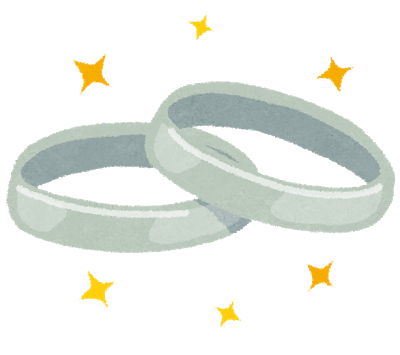 wife
husband
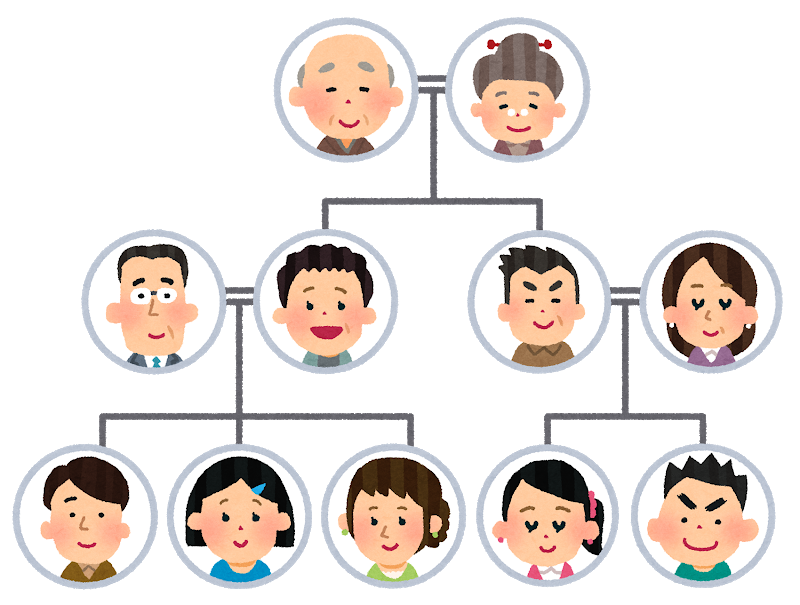 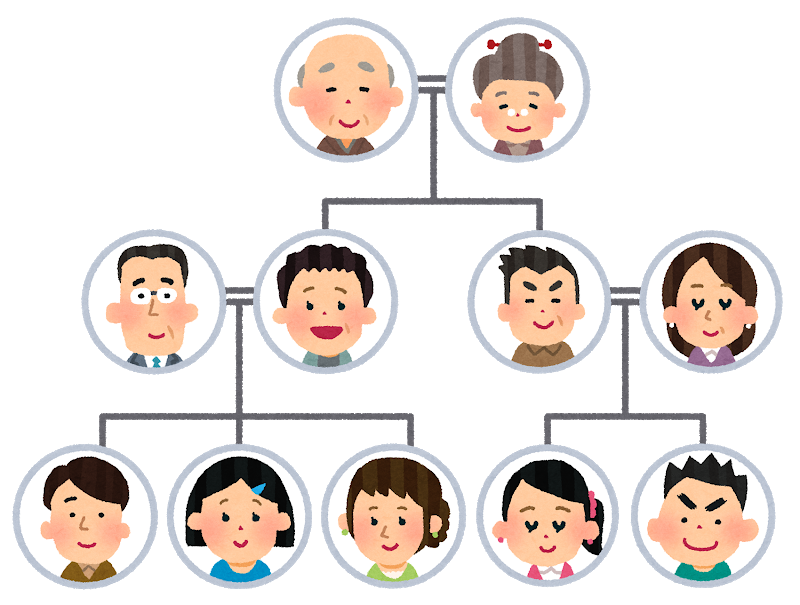 女
男
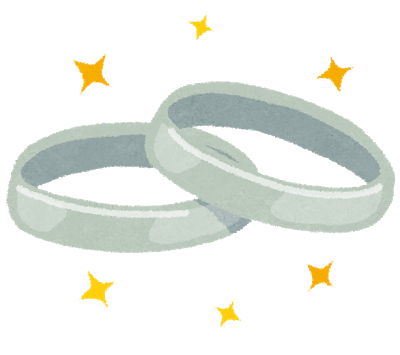 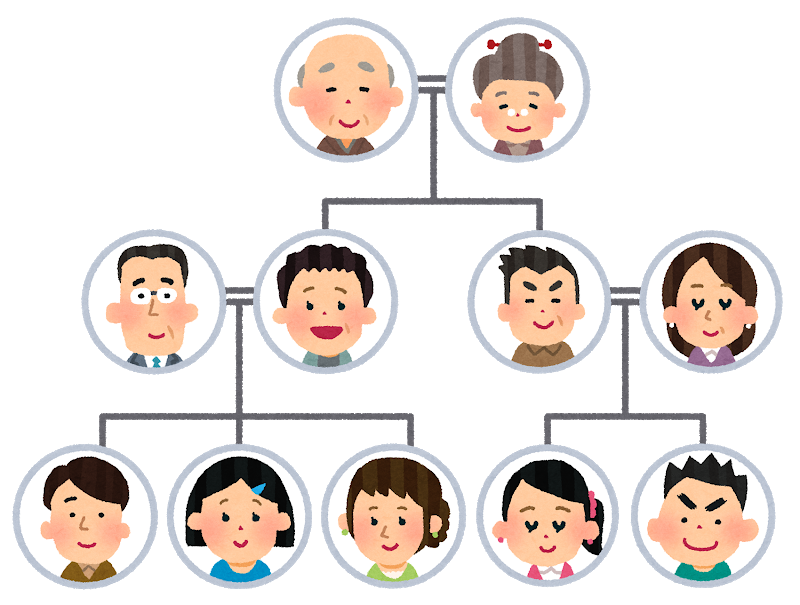 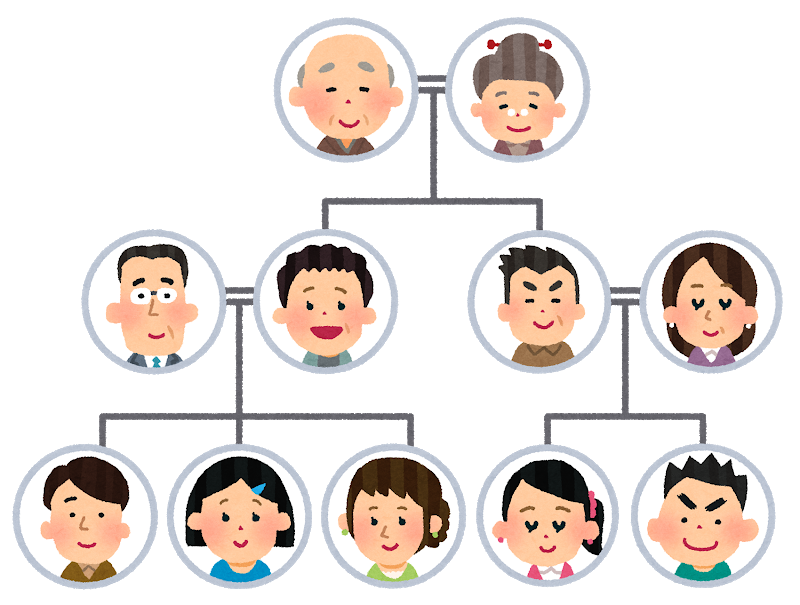 女
男
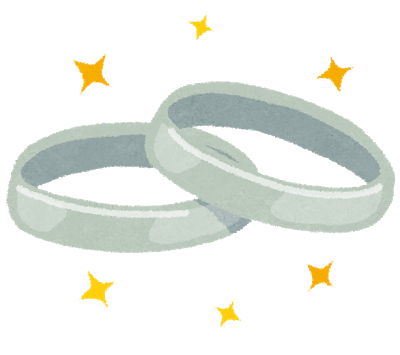 spouses
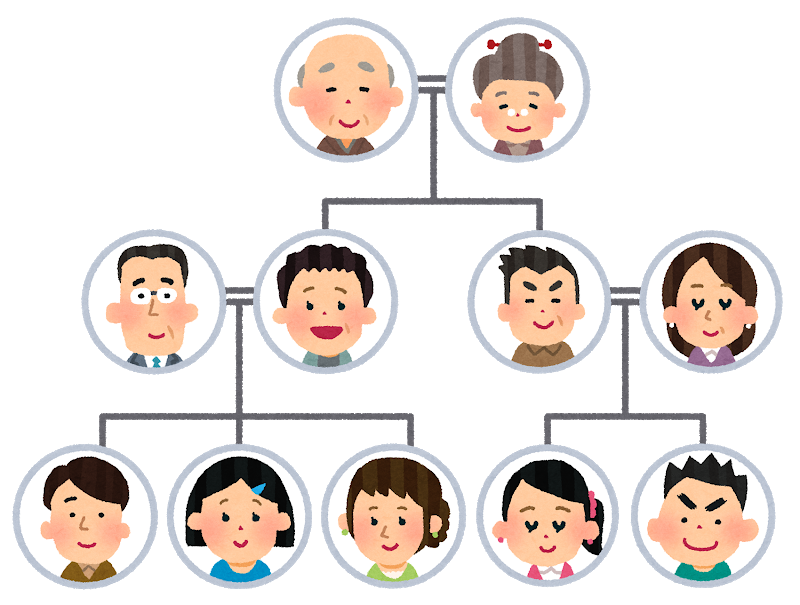 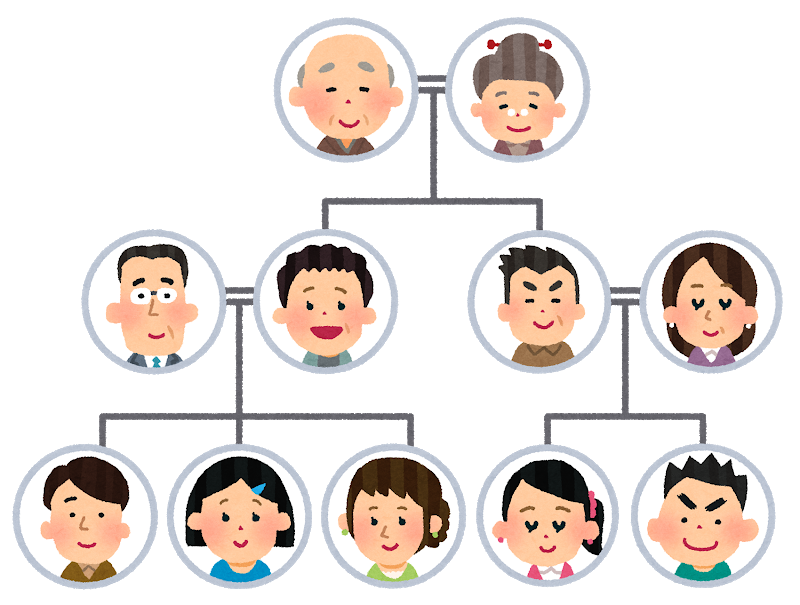 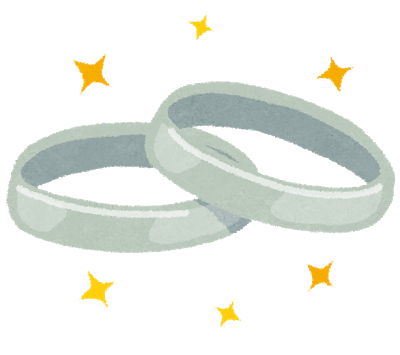 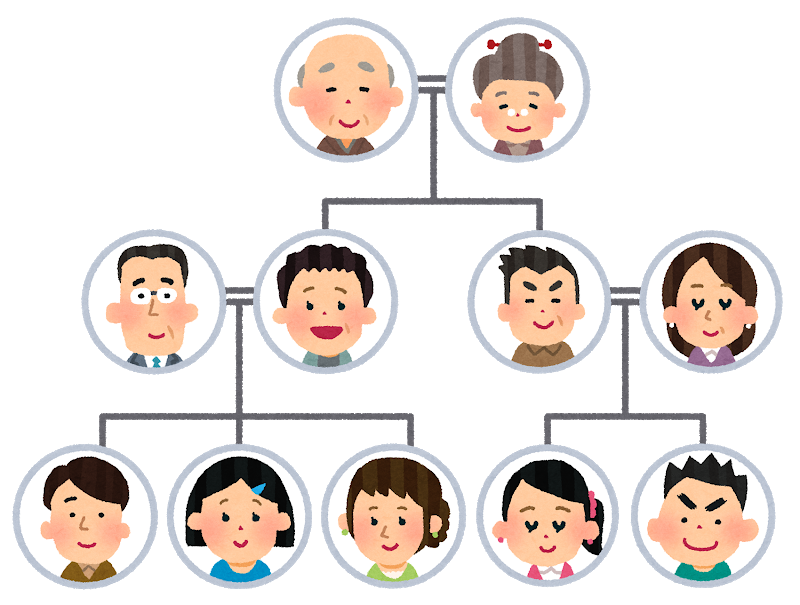 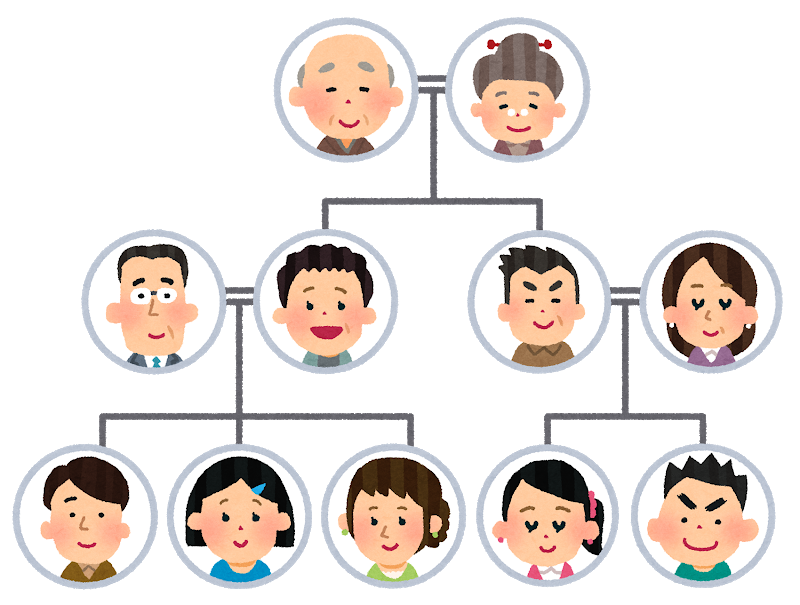 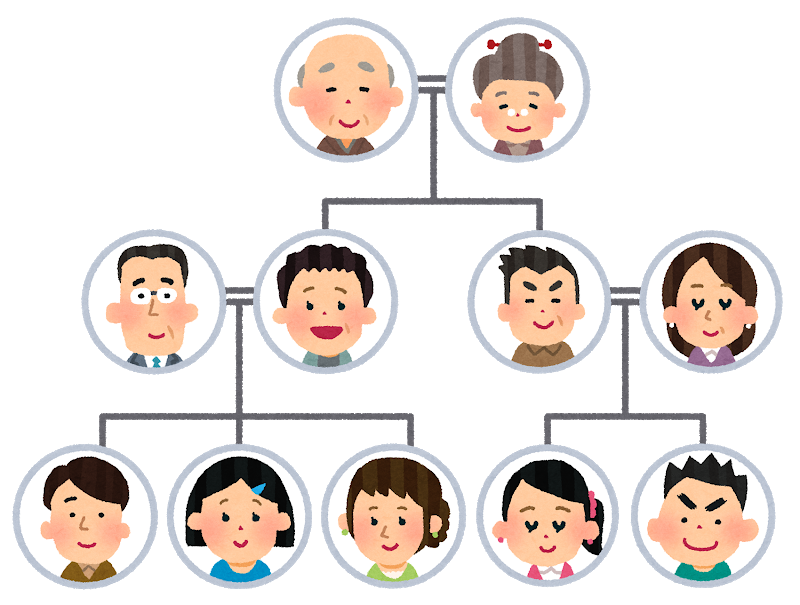 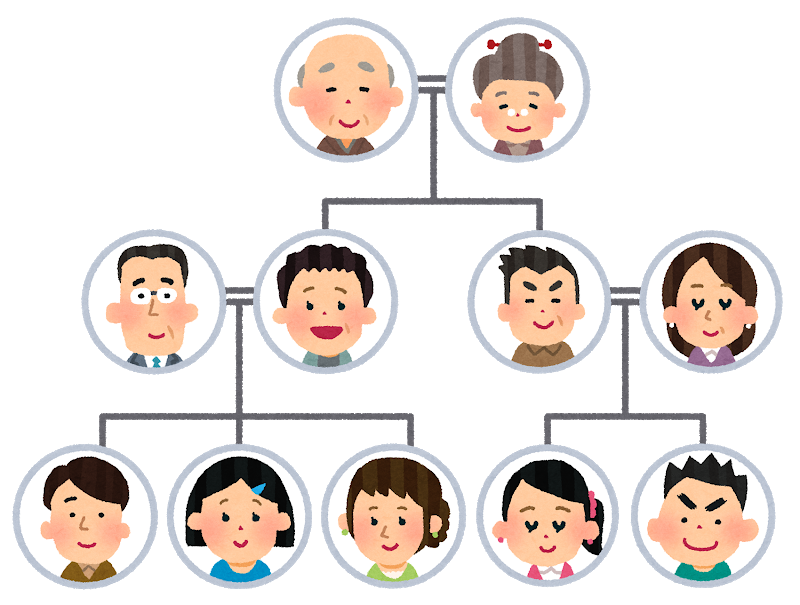 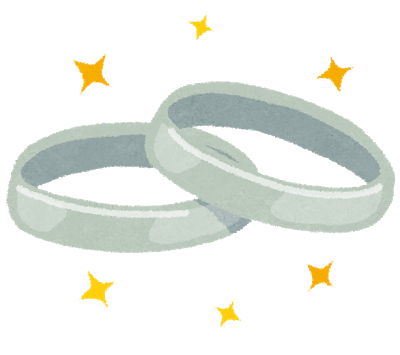 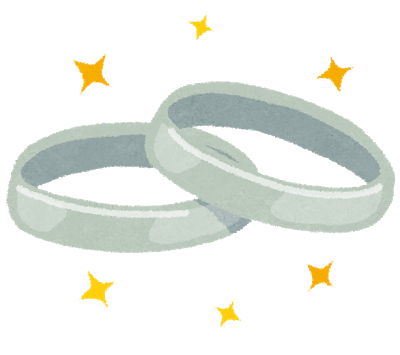 spouses
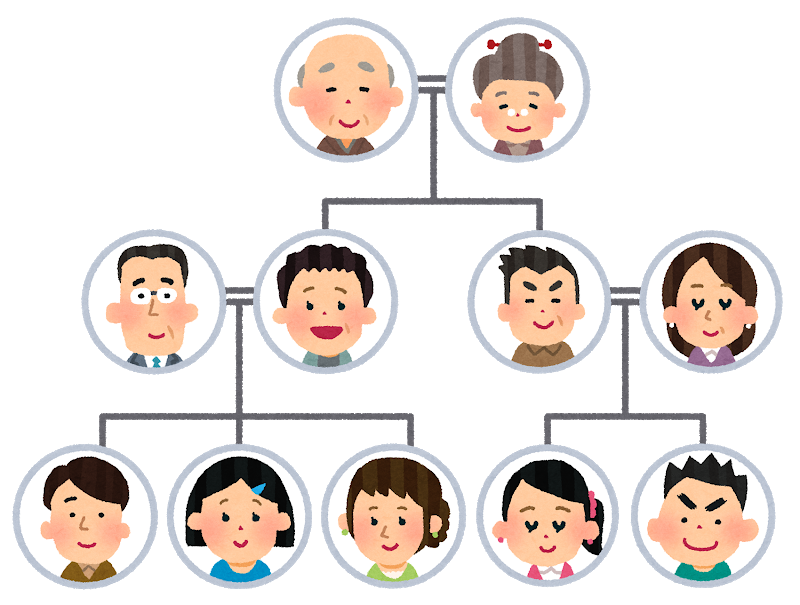 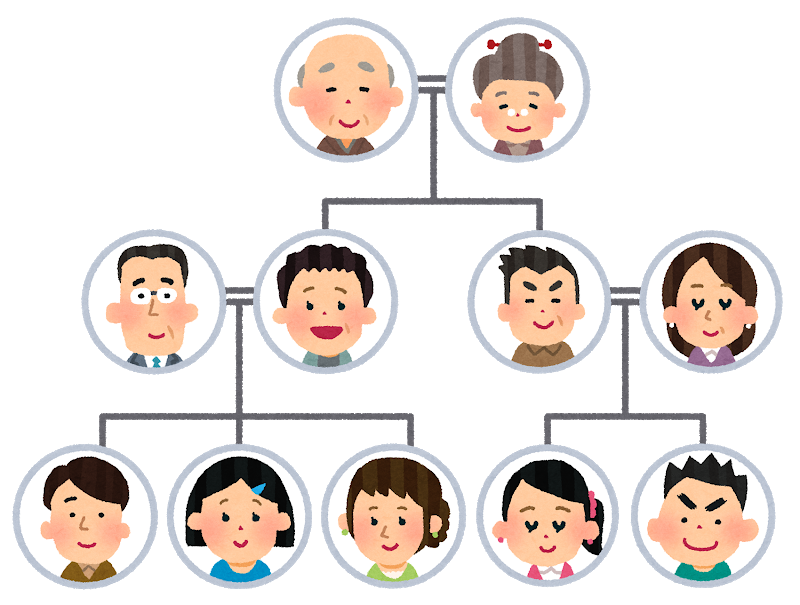 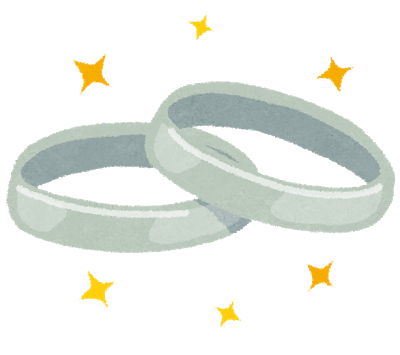 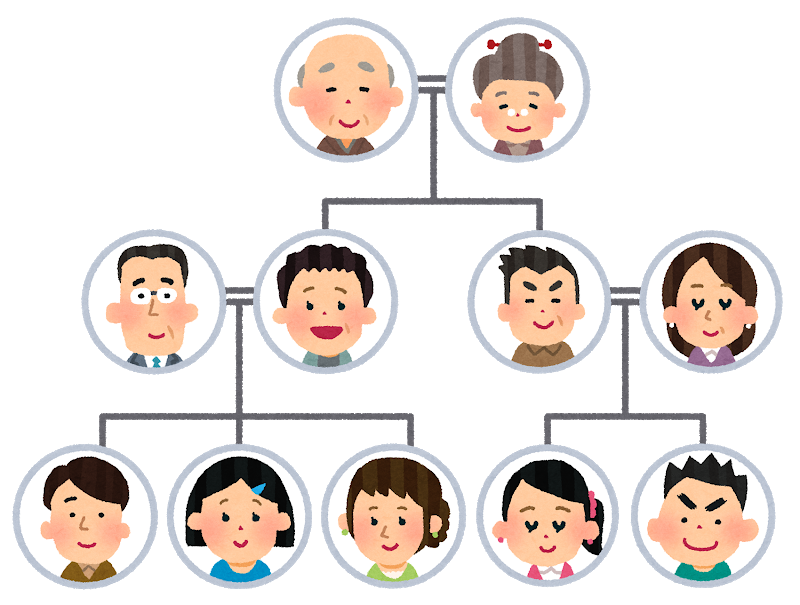 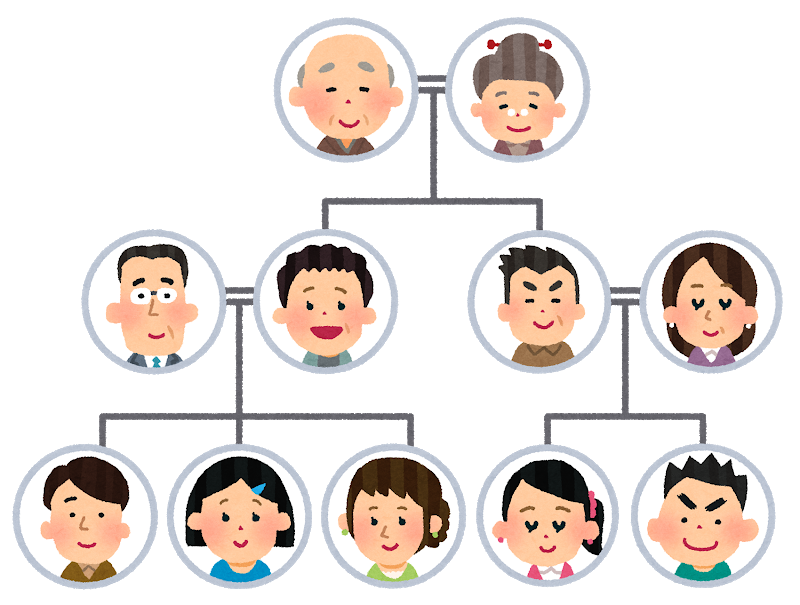 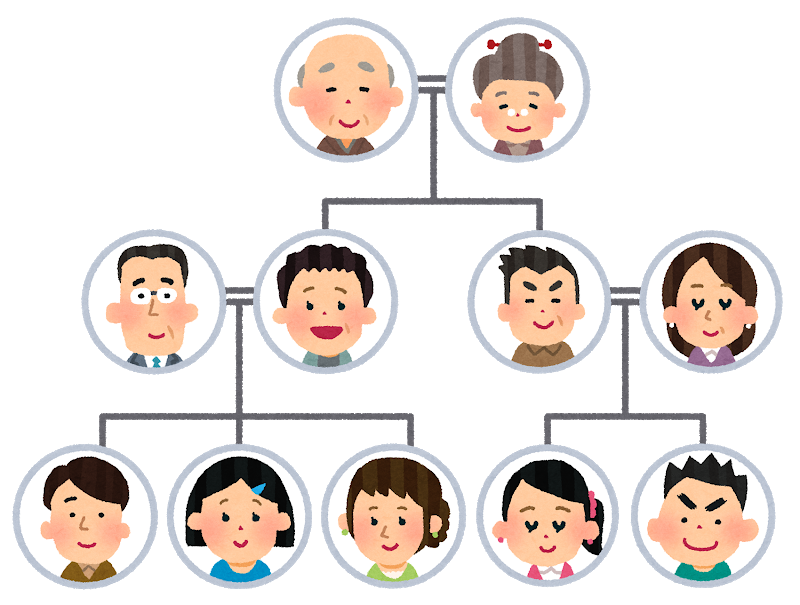 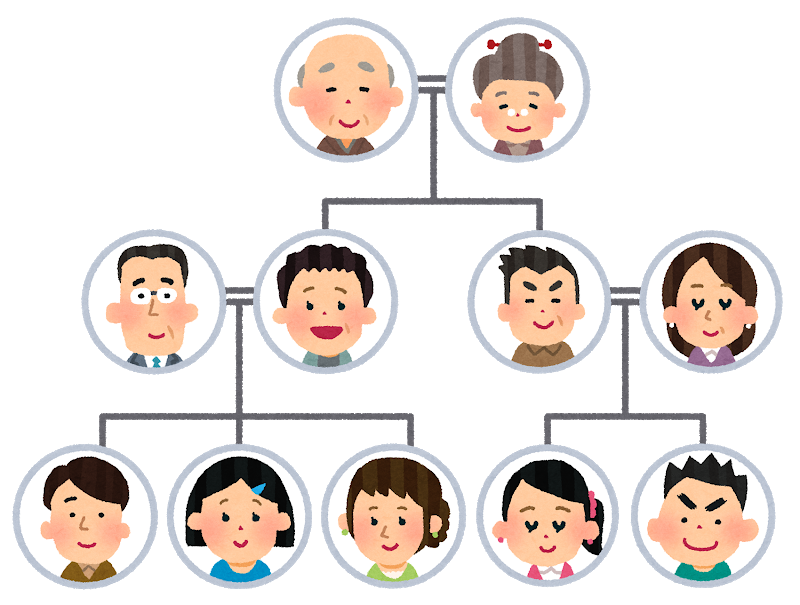 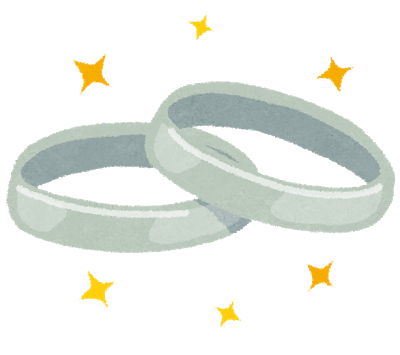 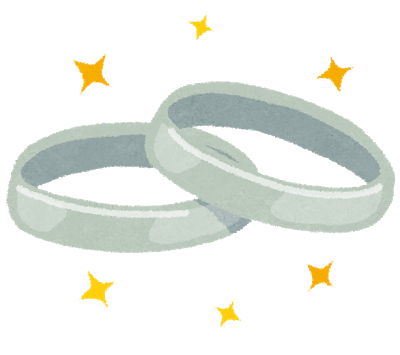 spouses
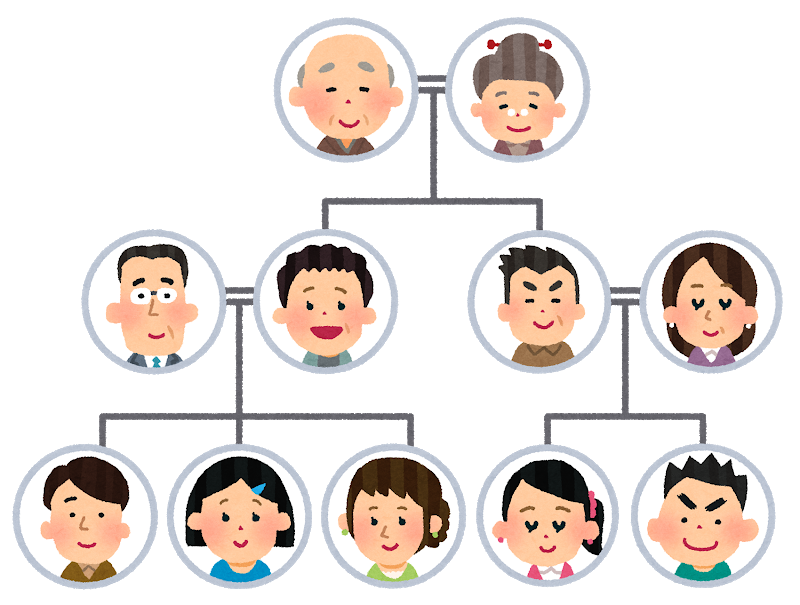 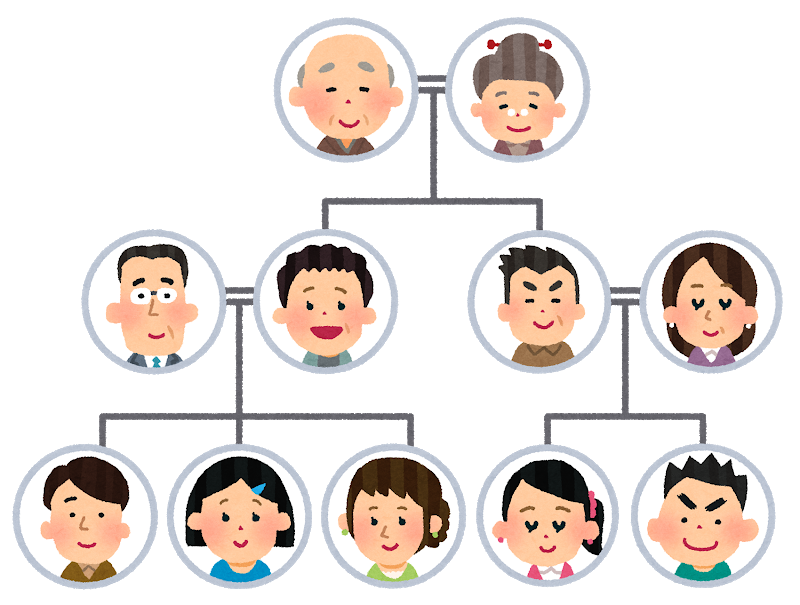 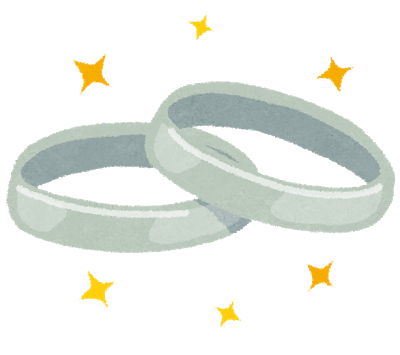 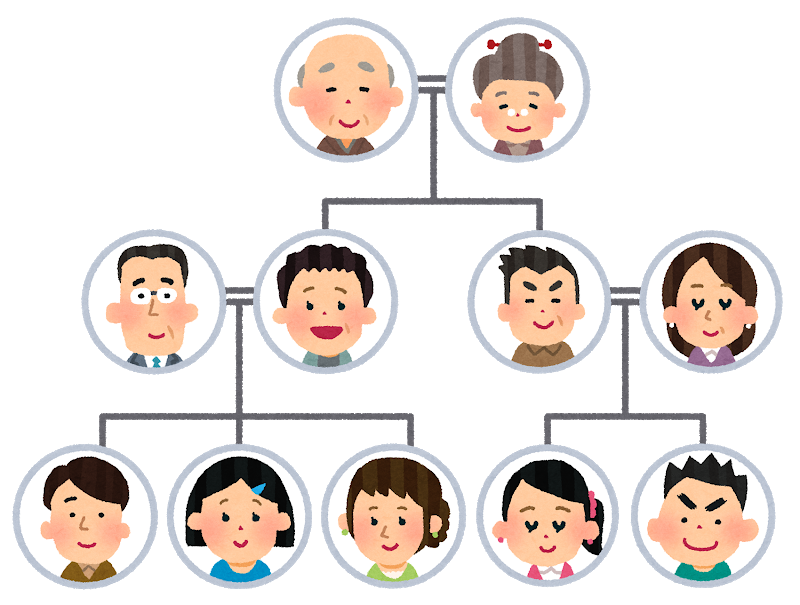 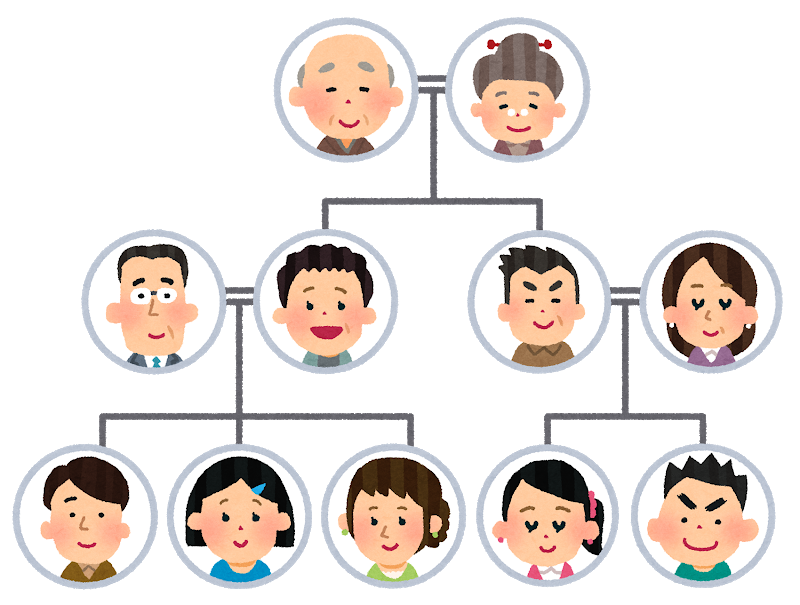 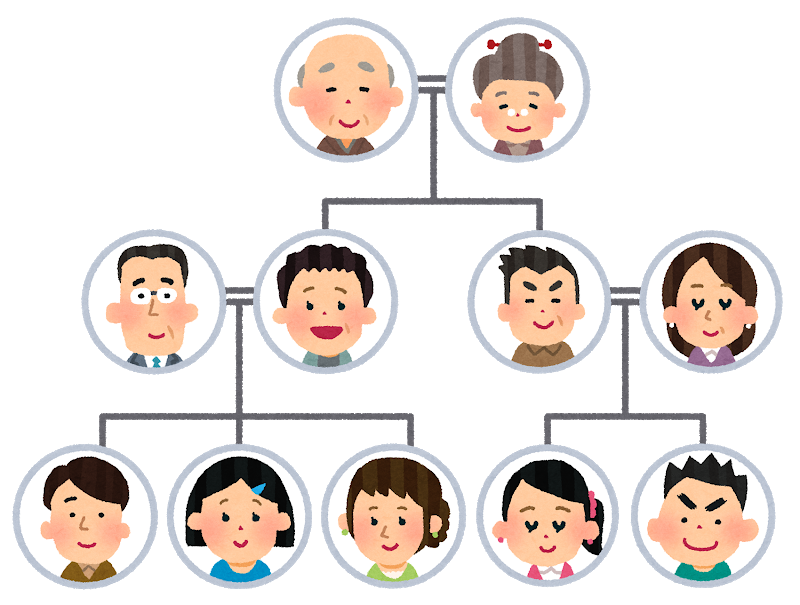 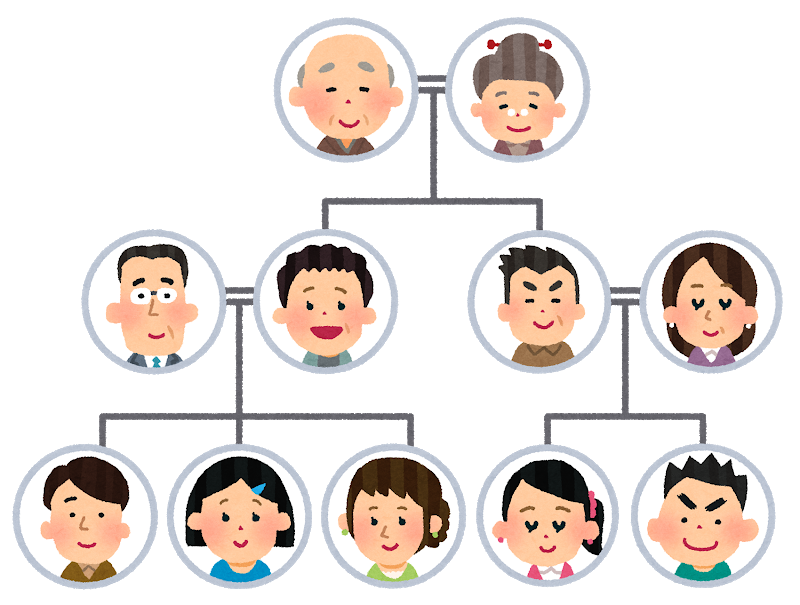 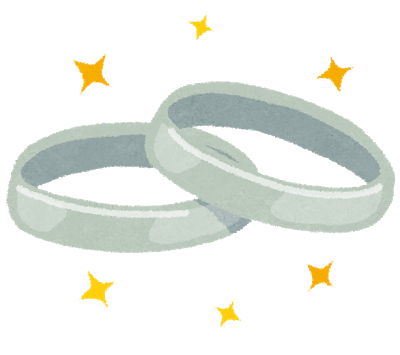 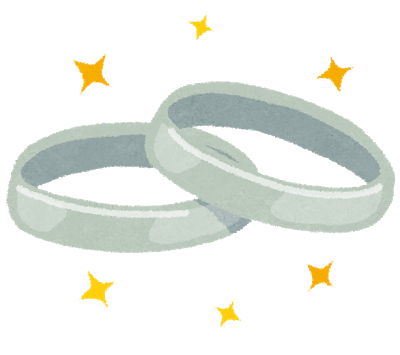 spouses
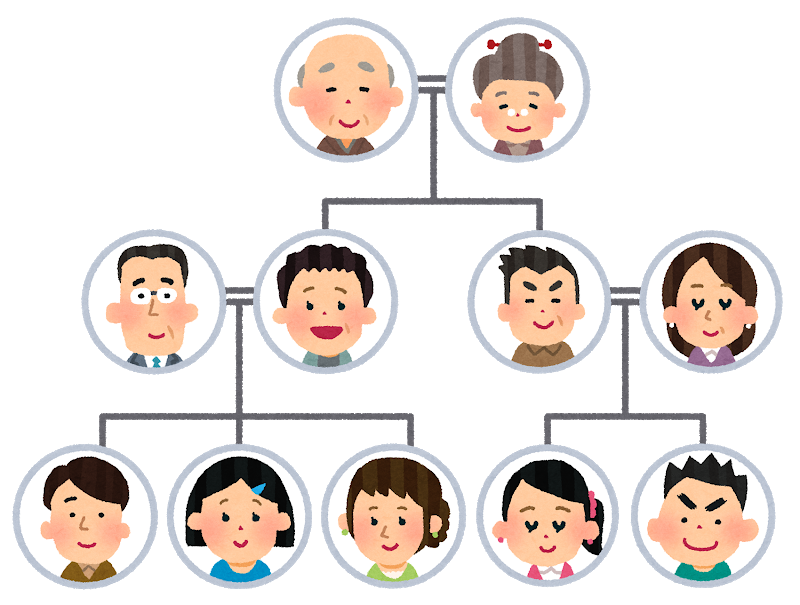 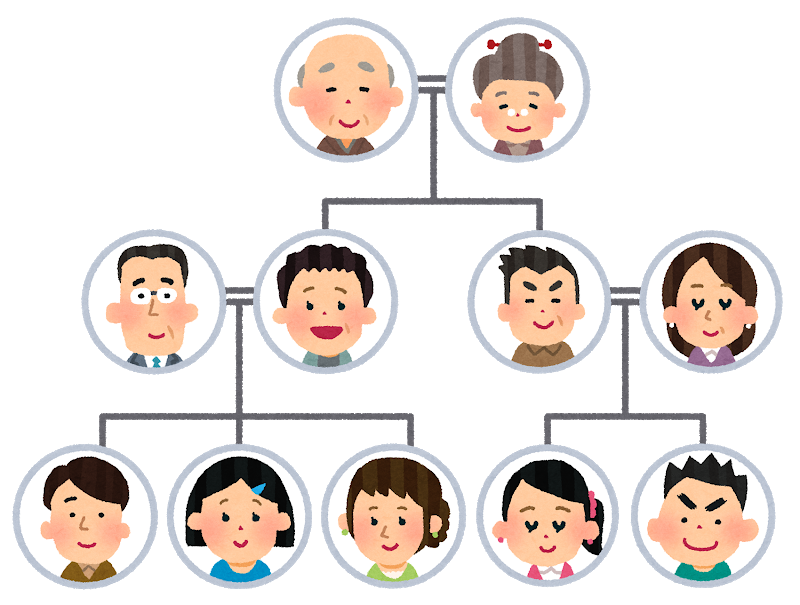 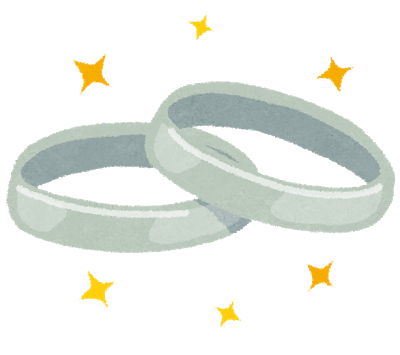 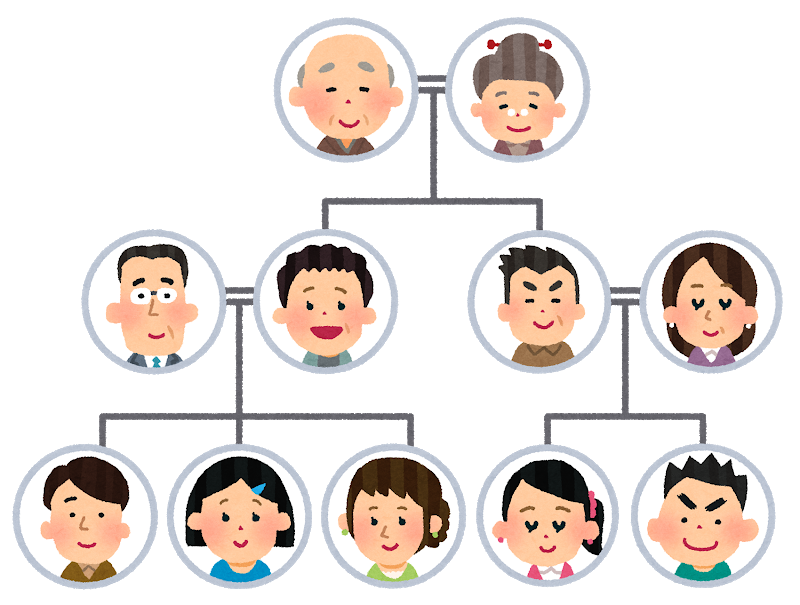 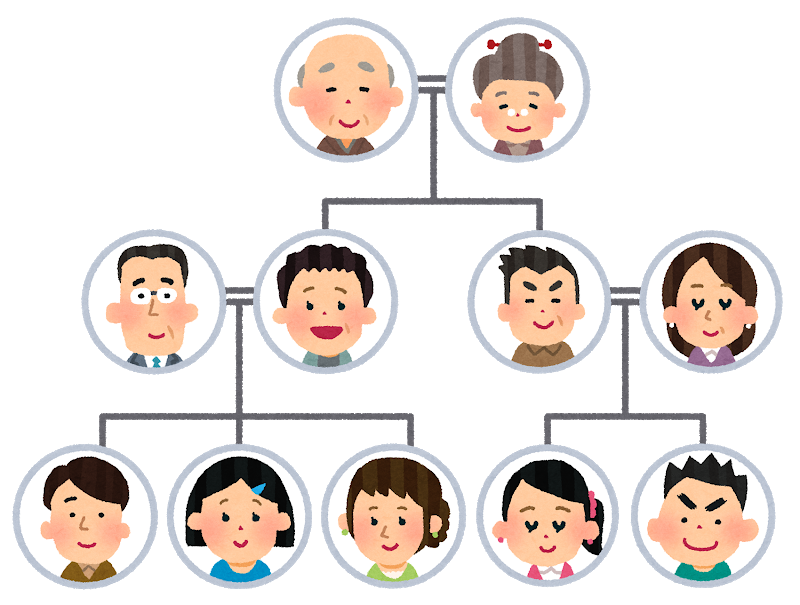 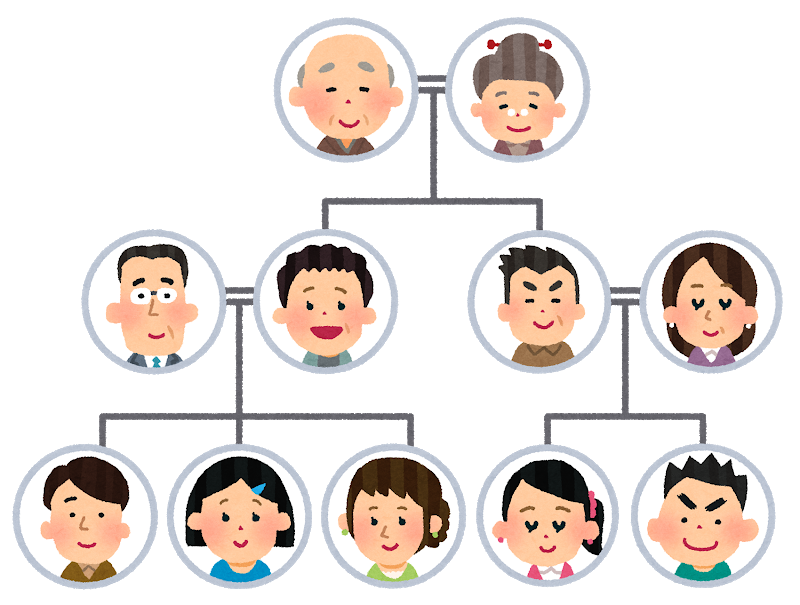 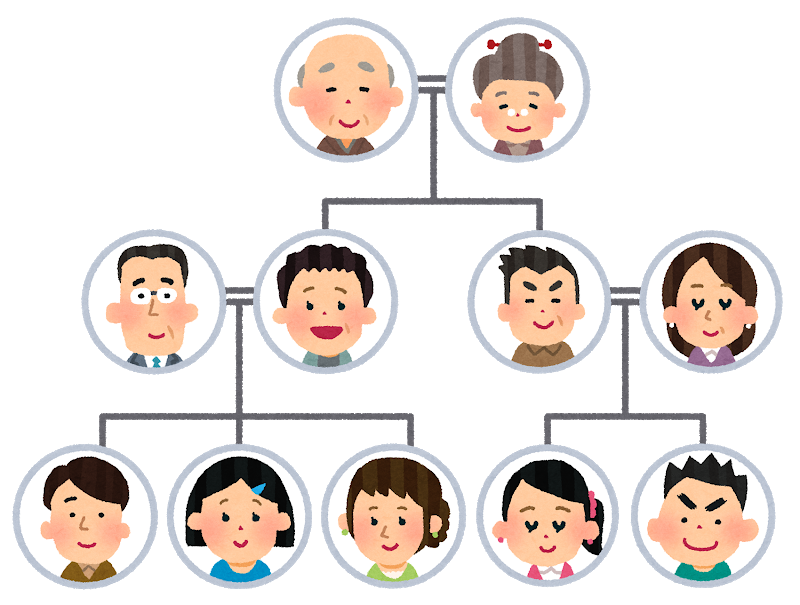 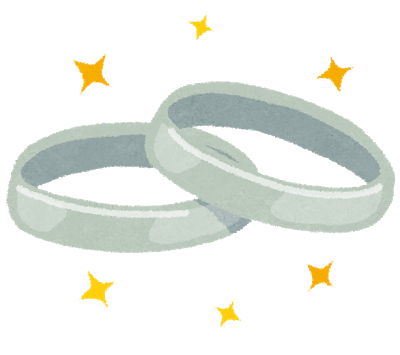 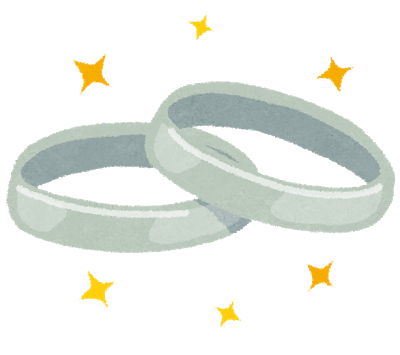 father
mother
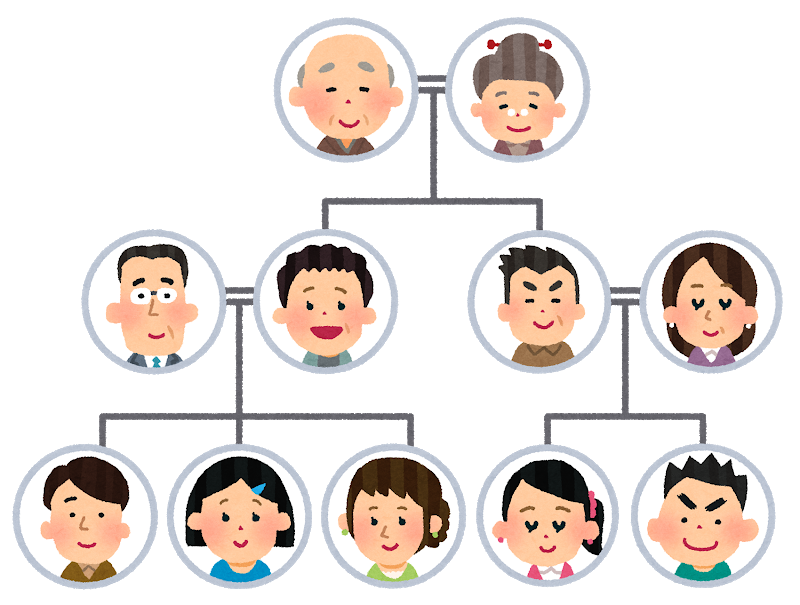 女
男
女
男
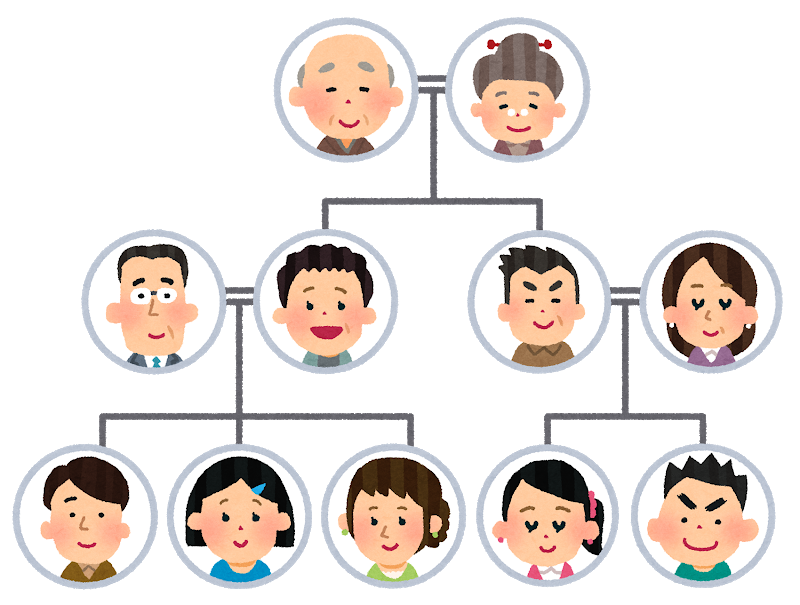 女
男
daughter
son
女
男
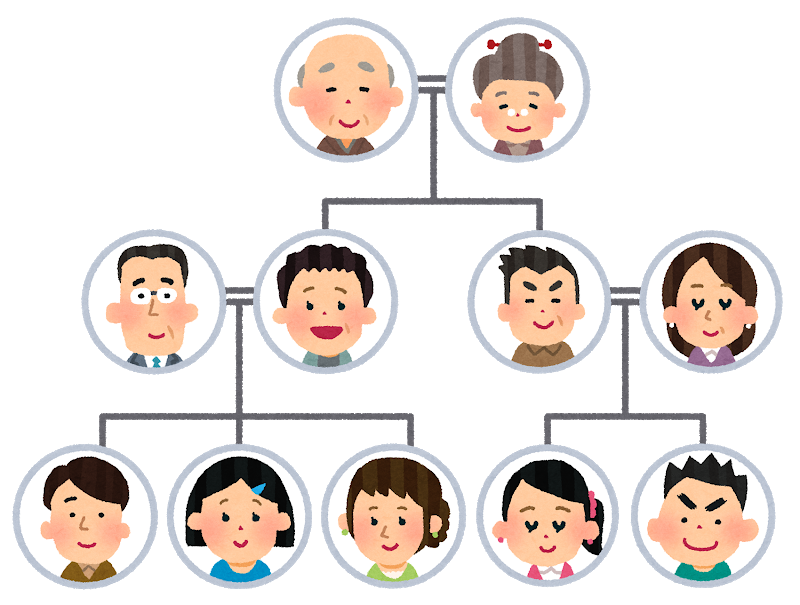 女
男
parents
女
男
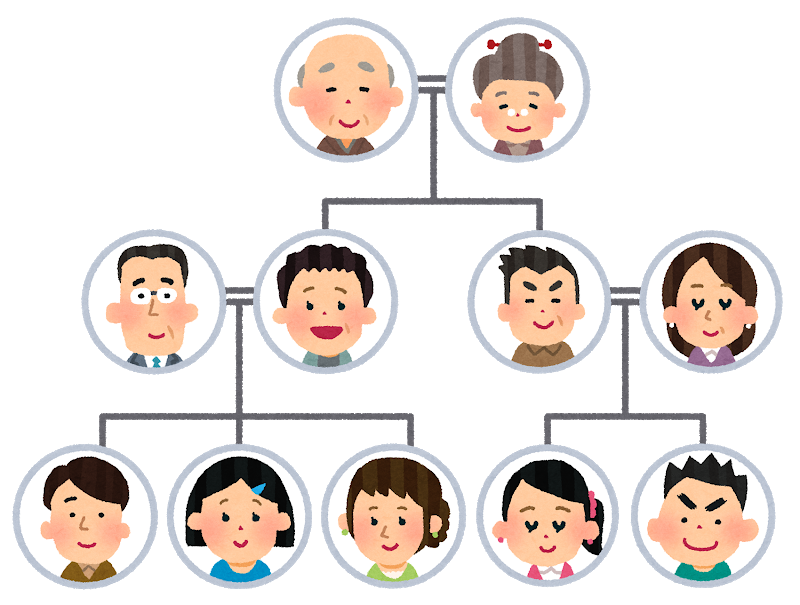 children
女
男
女
男
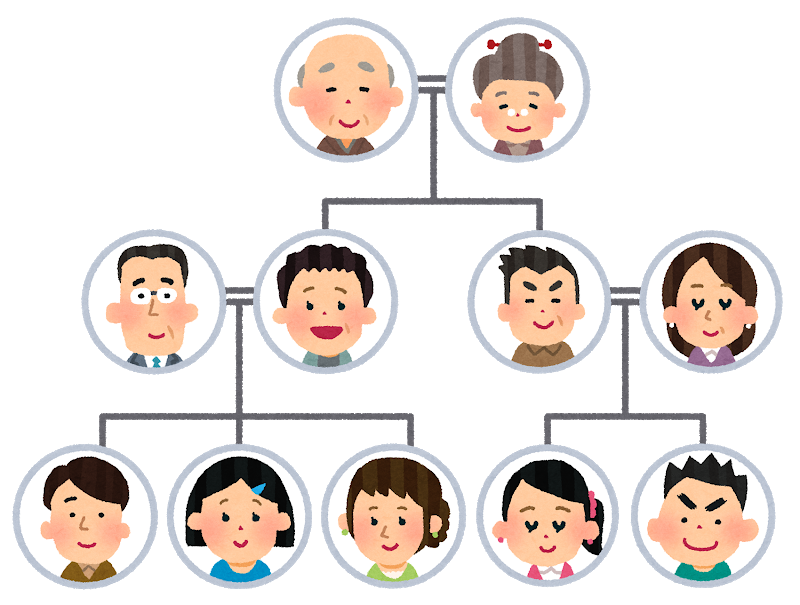 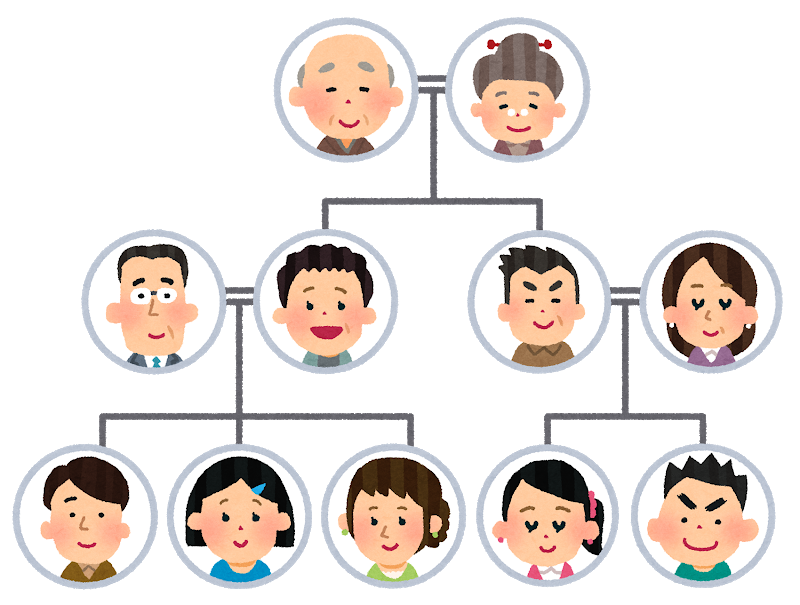 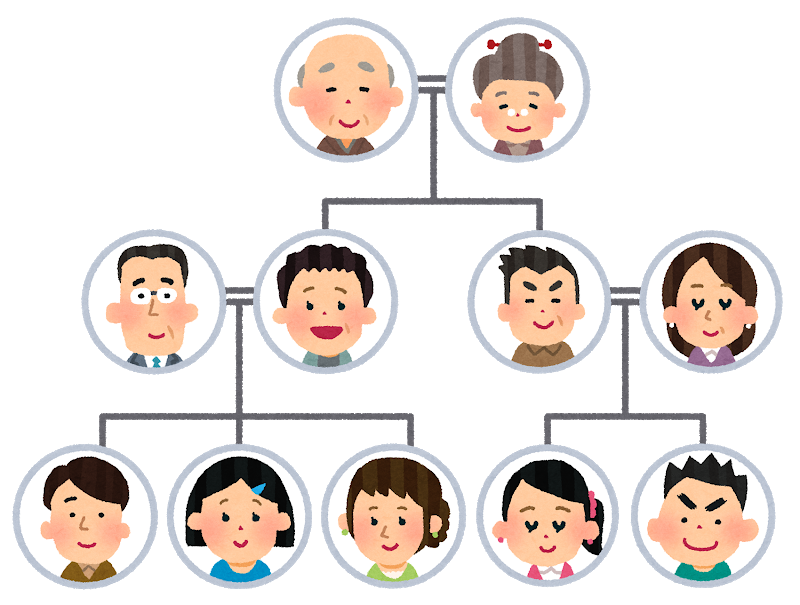 男
女
grandfather
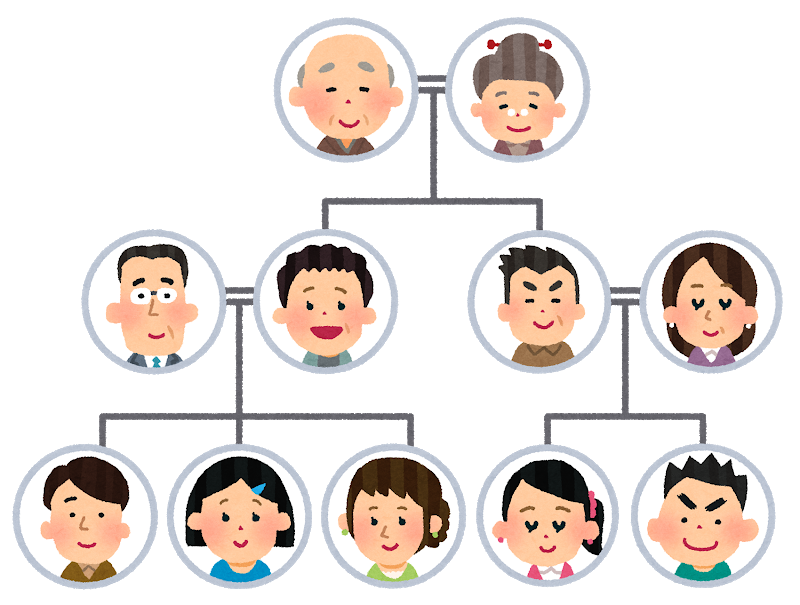 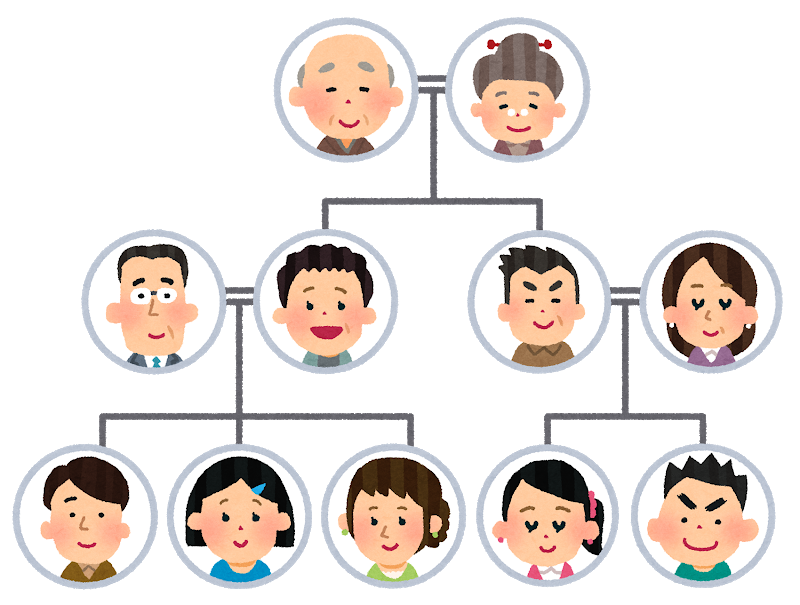 grandmother
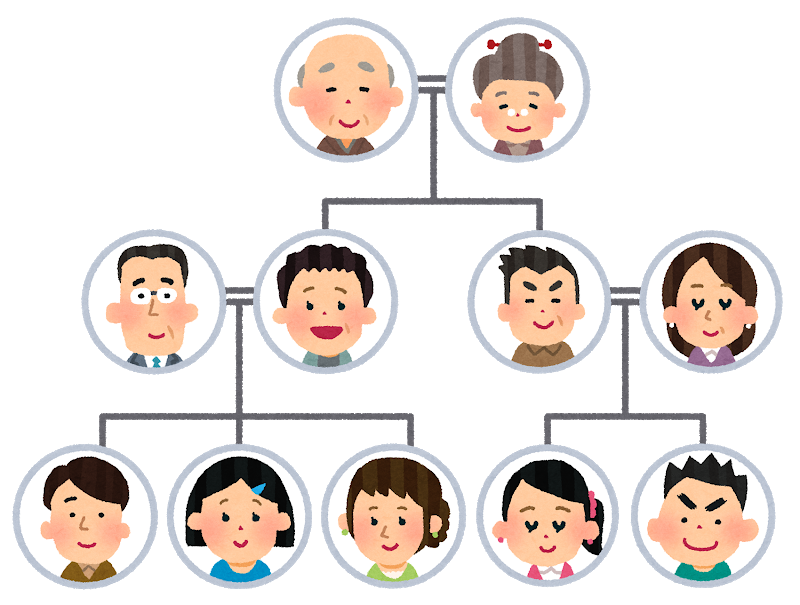 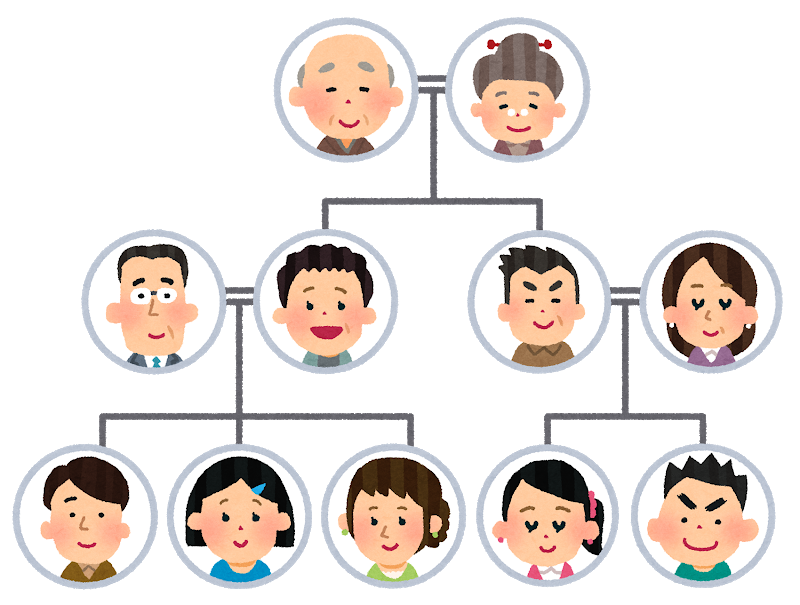 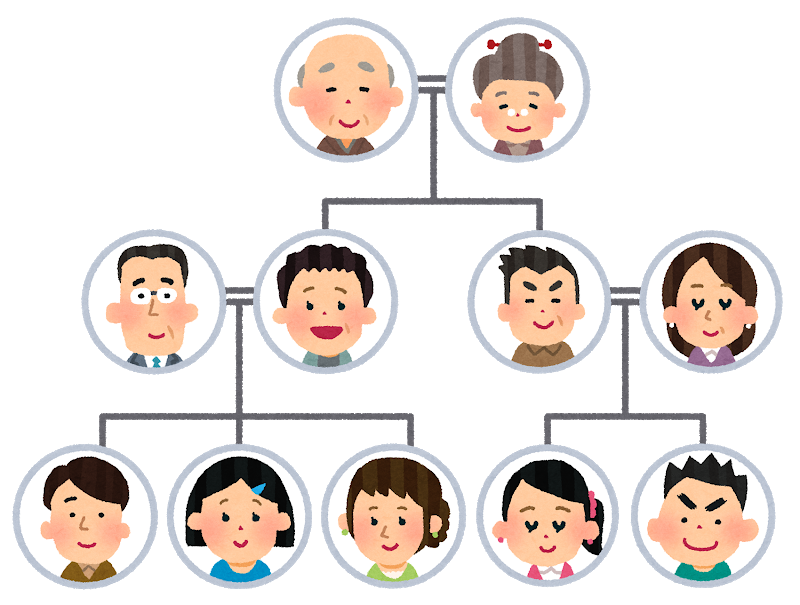 女
男
男
女
女
grandson
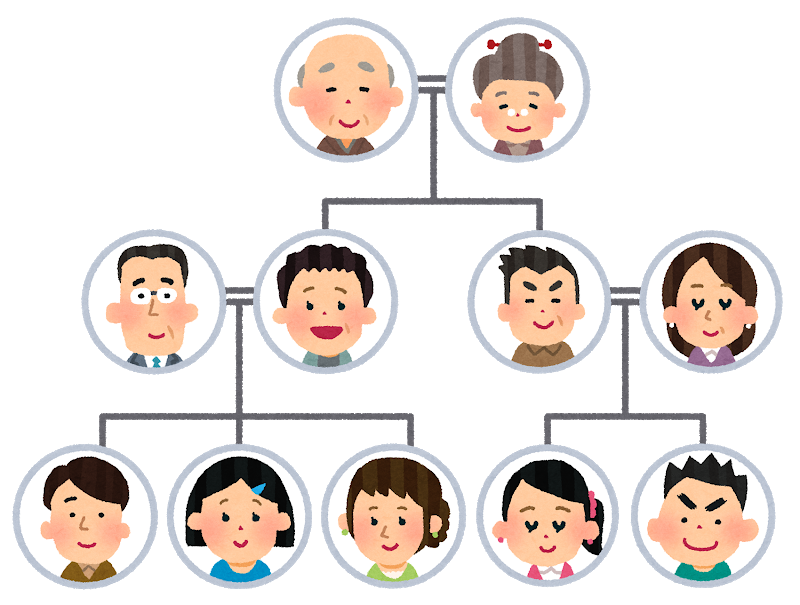 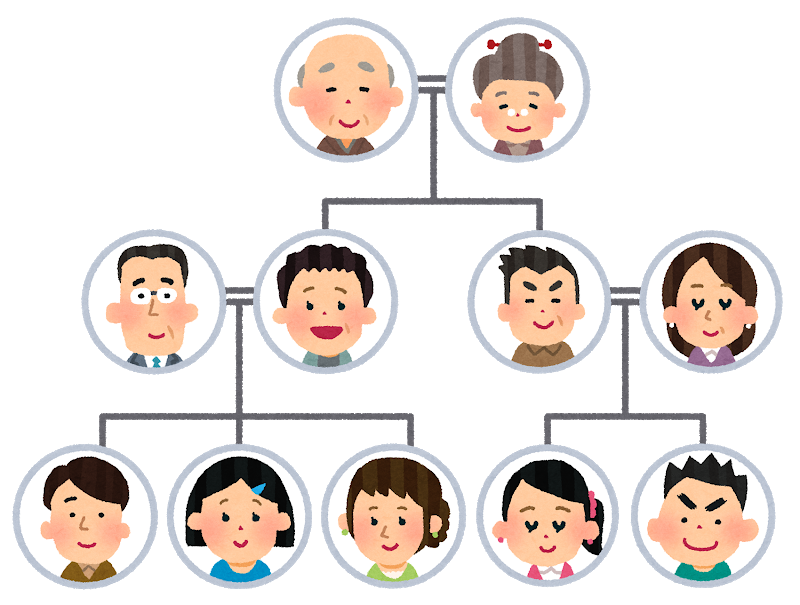 granddaughter
男
女
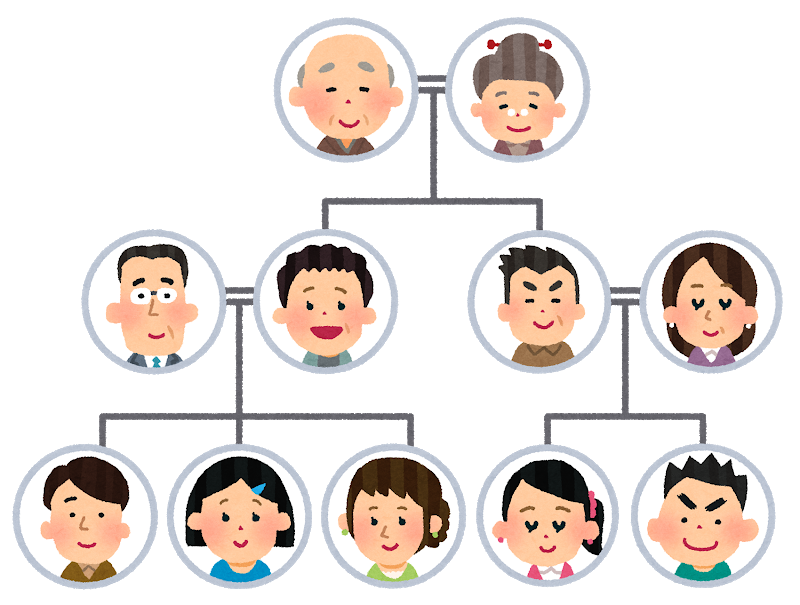 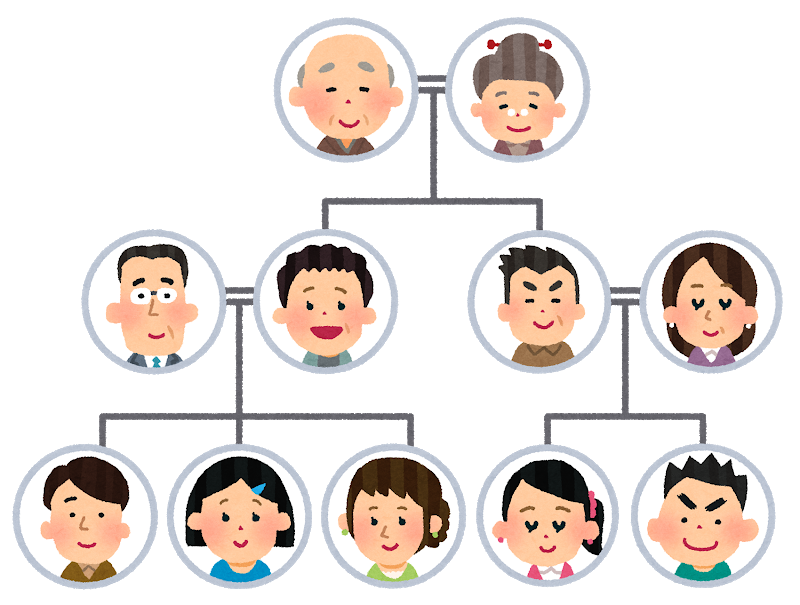 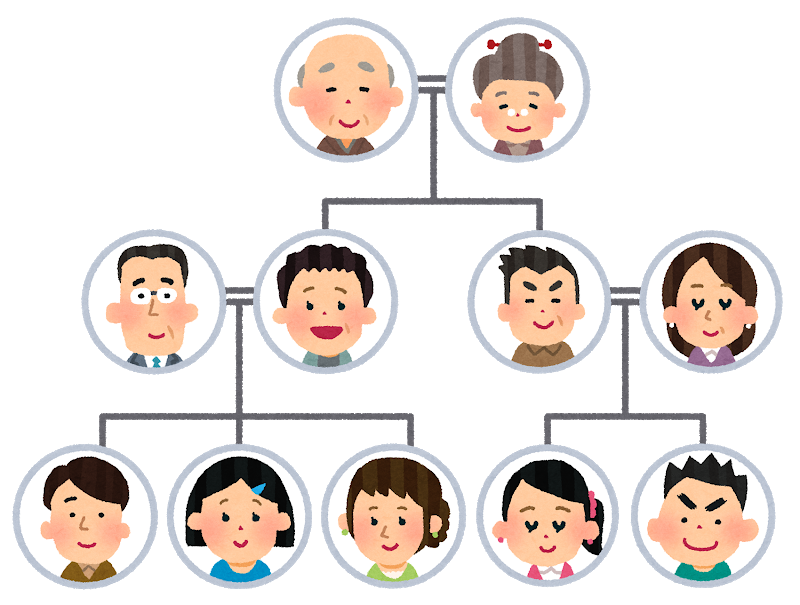 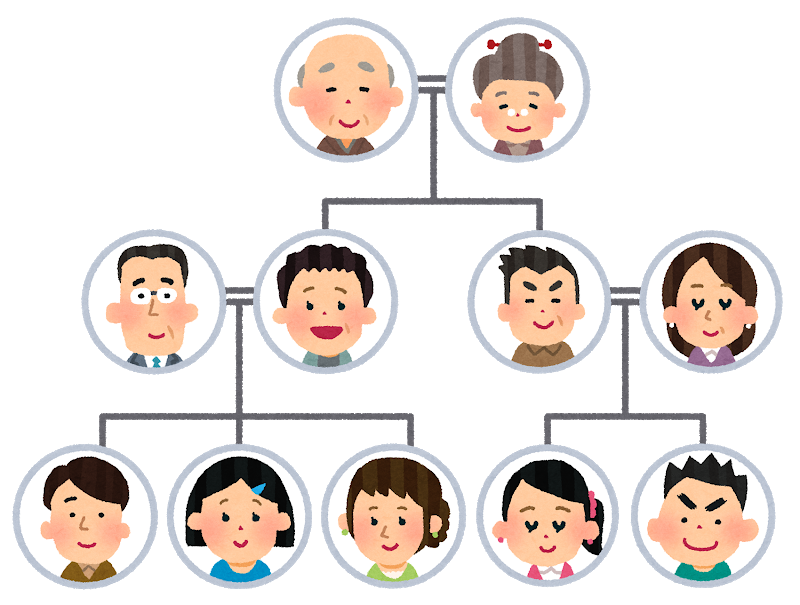 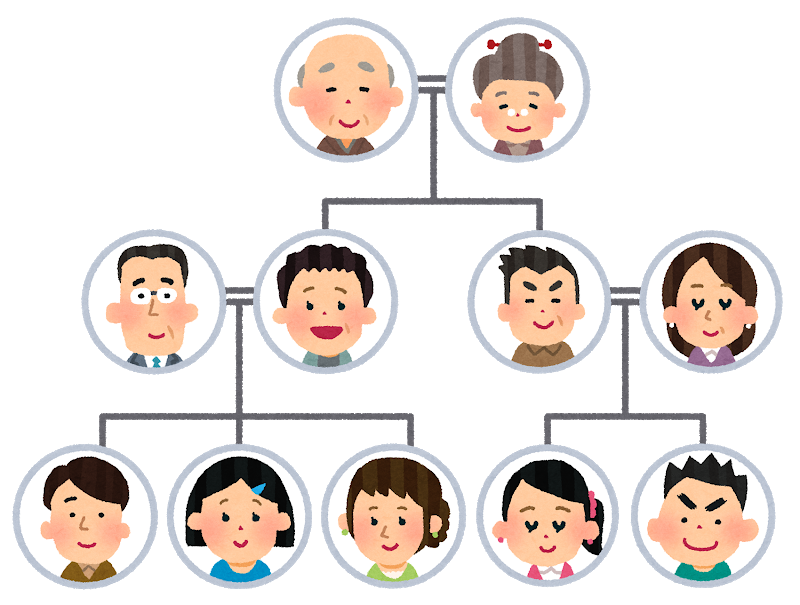 女
男
男
女
女
s
grandson
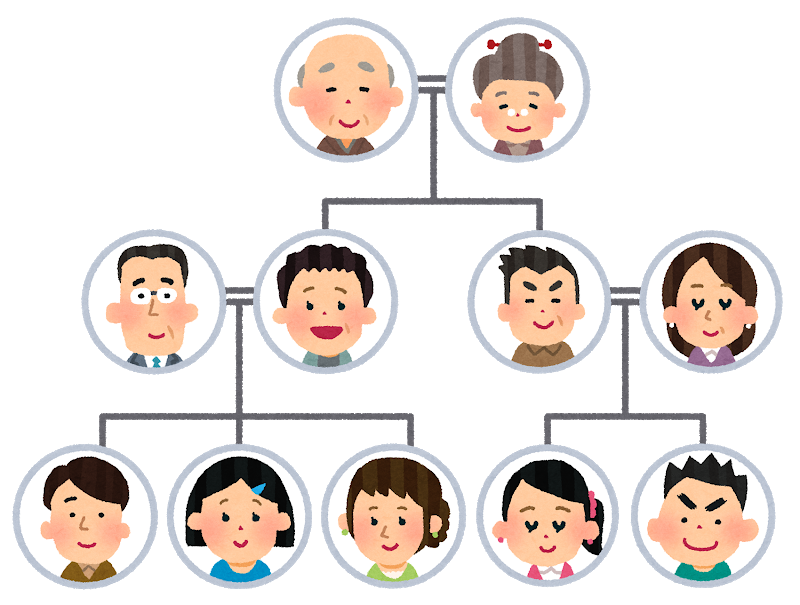 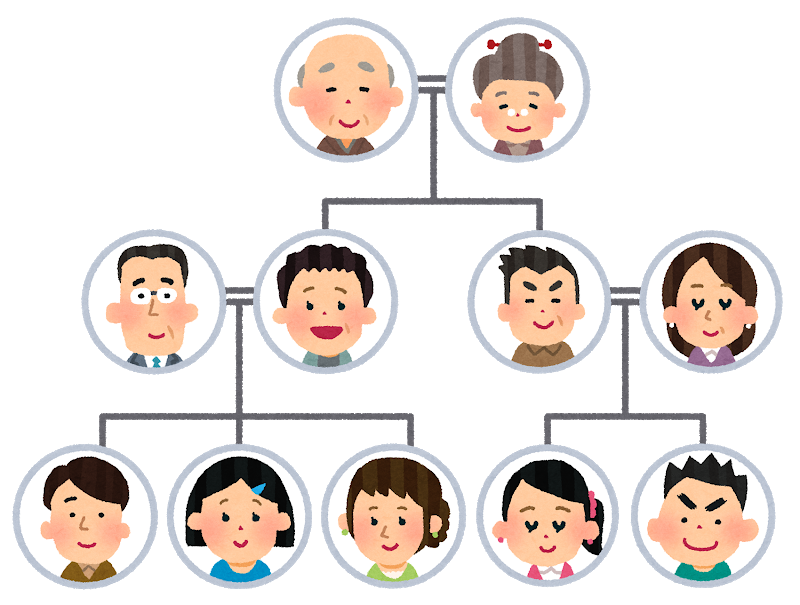 s
男
女
granddaughter
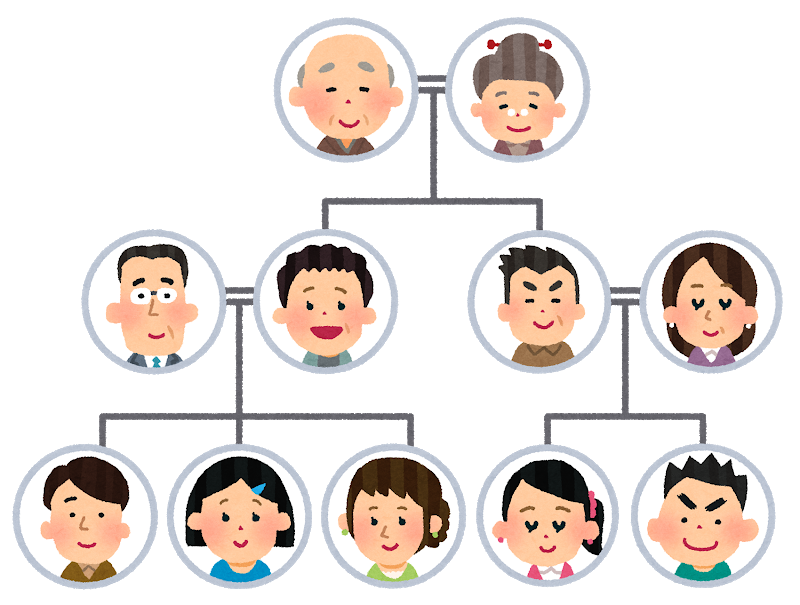 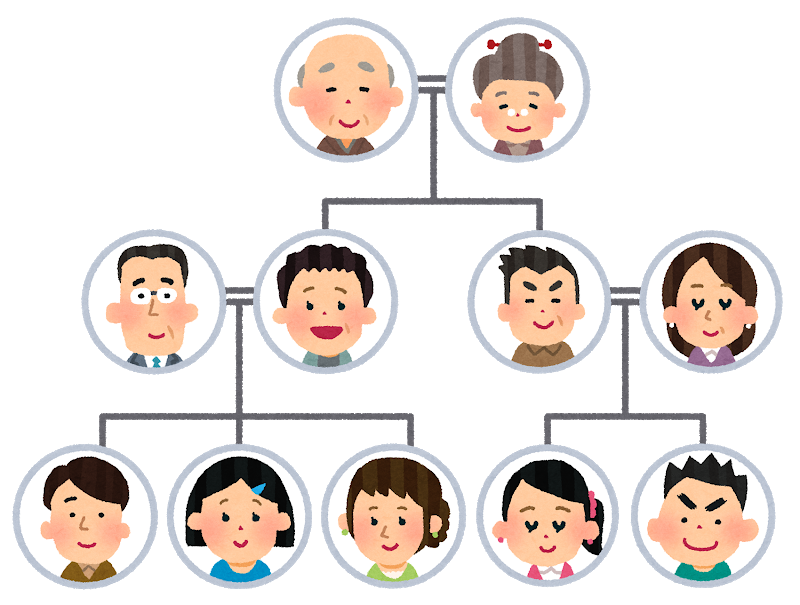 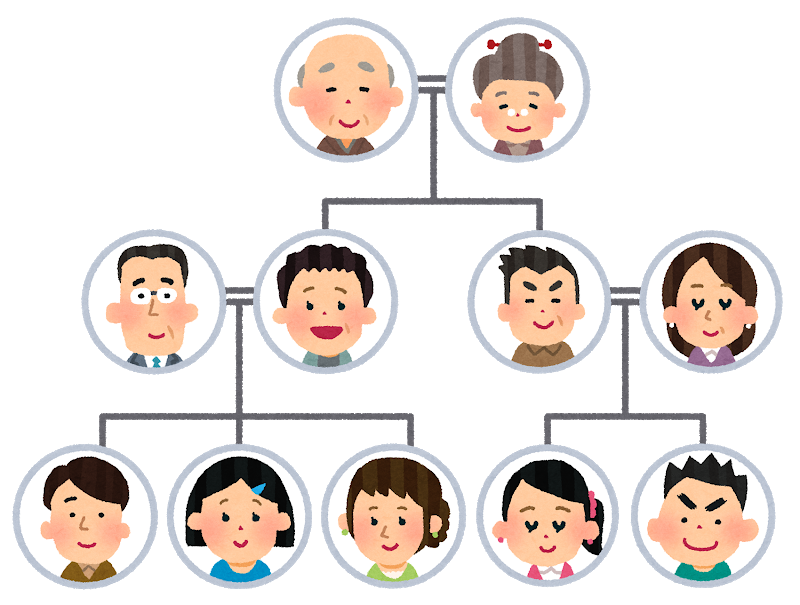 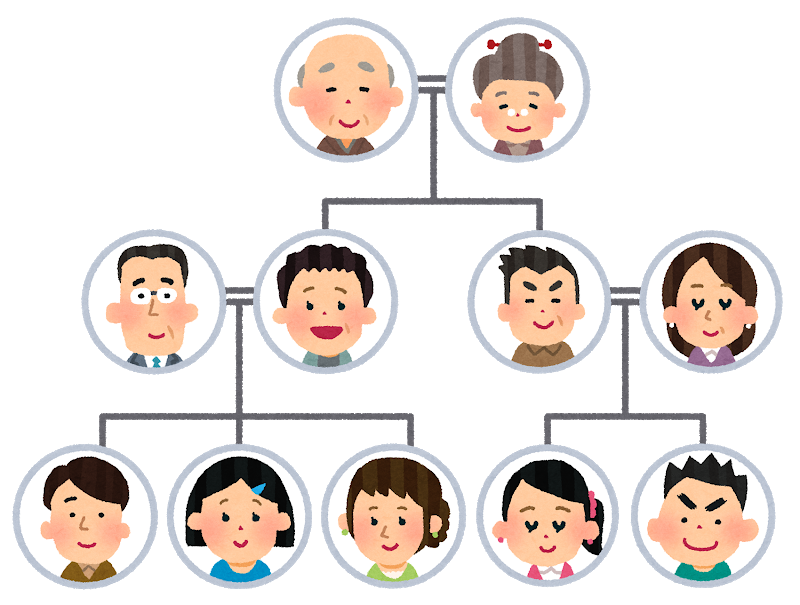 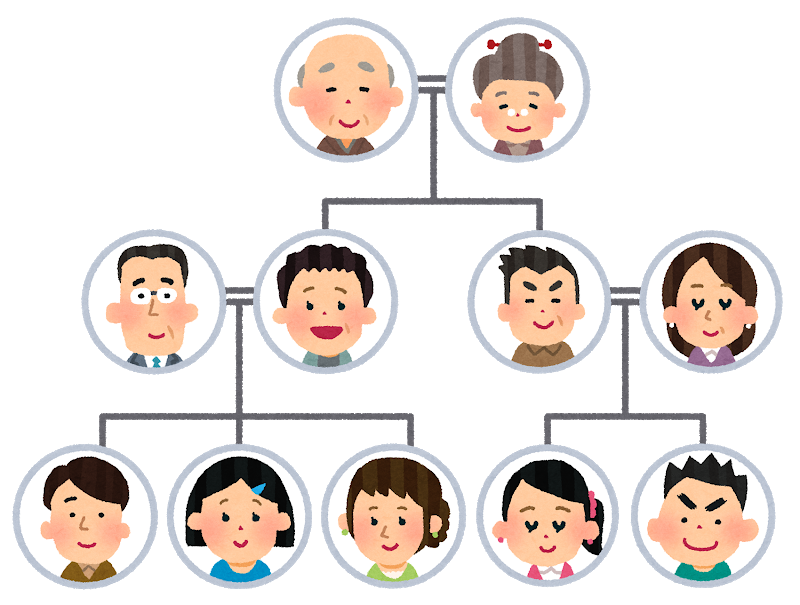 女
男
男
女
女
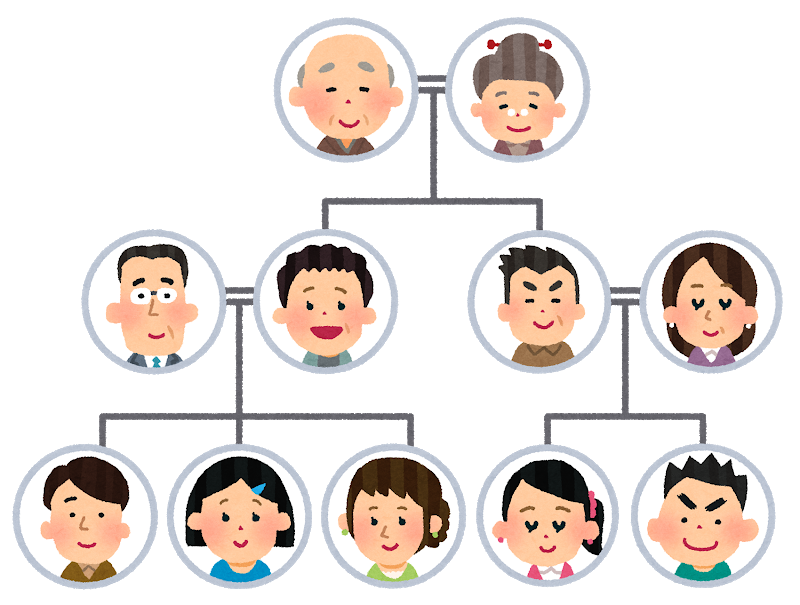 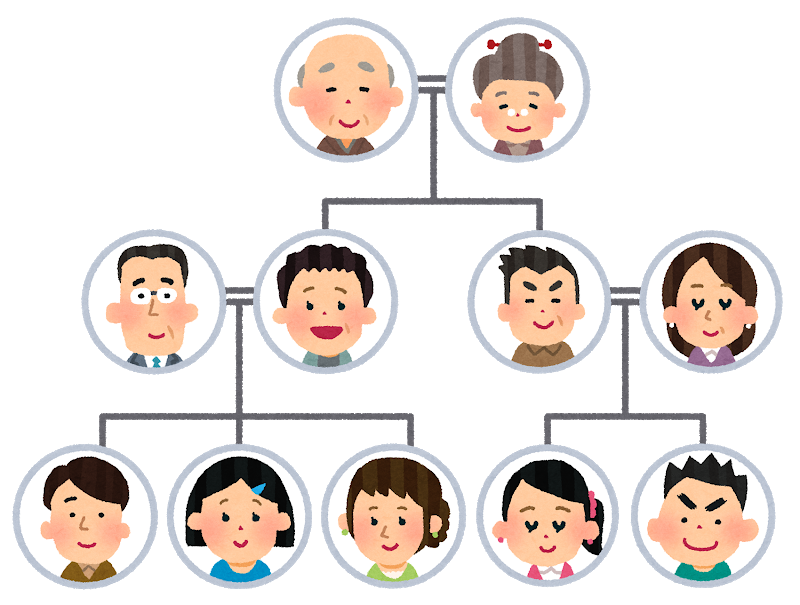 男
女
grandparents
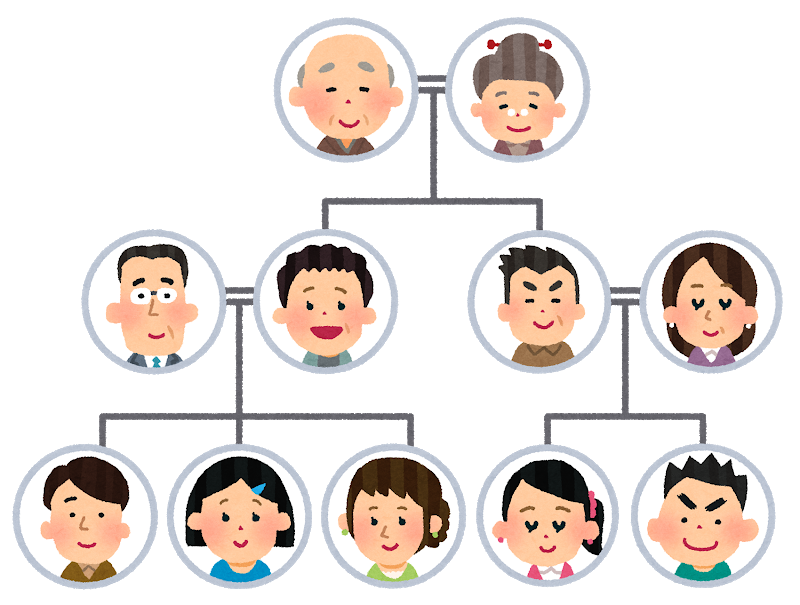 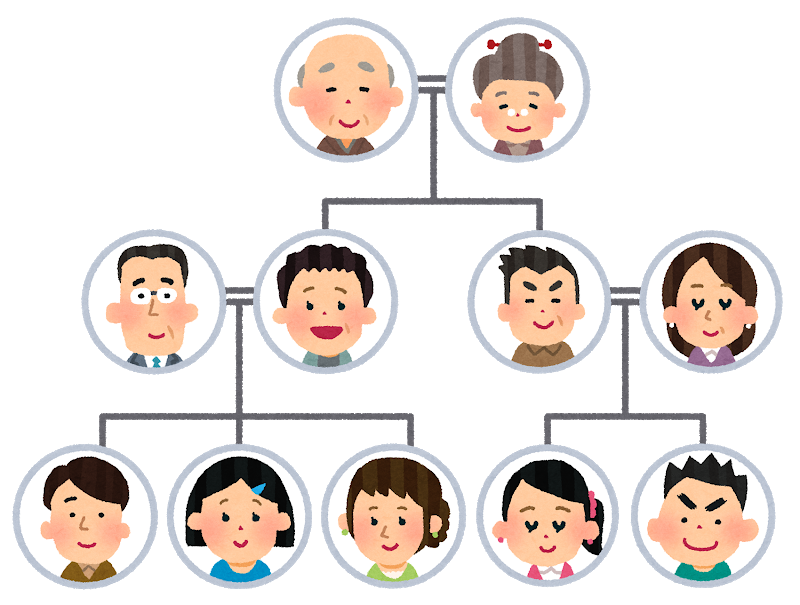 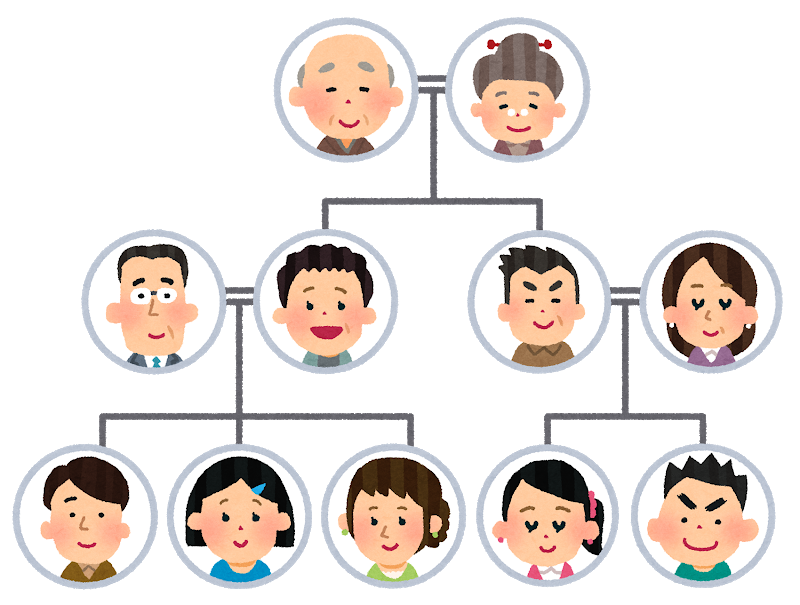 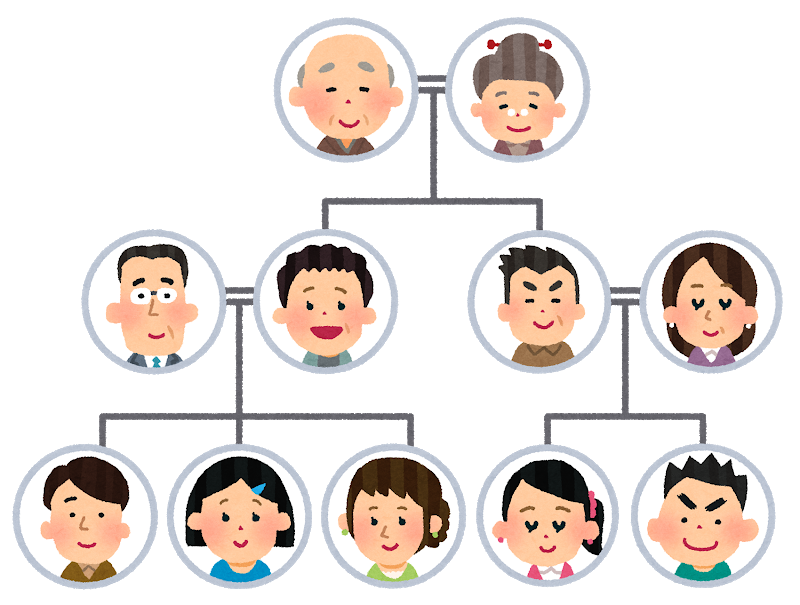 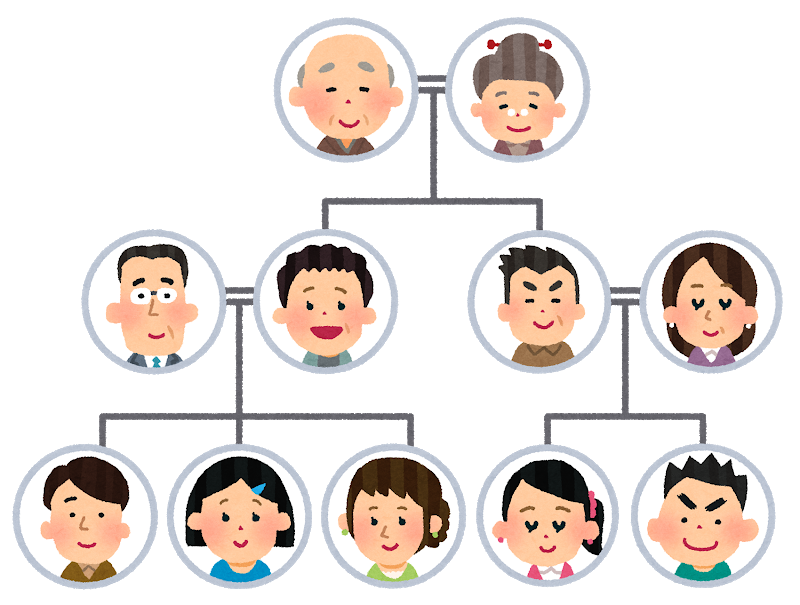 女
男
男
女
女
grandchildren
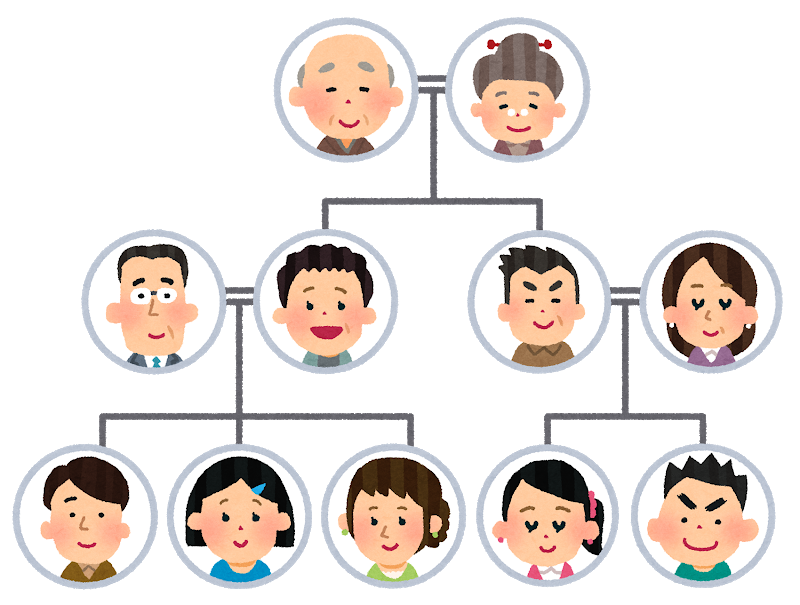 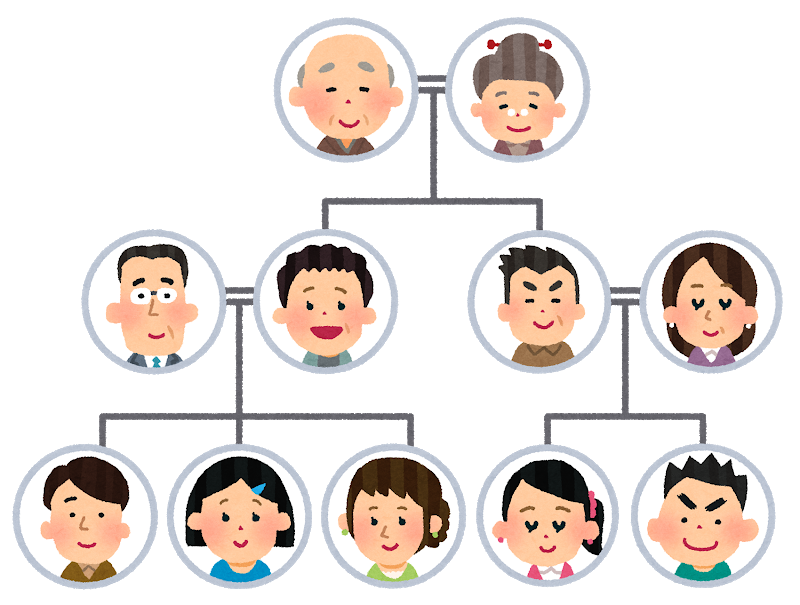 男
女
grandchildren
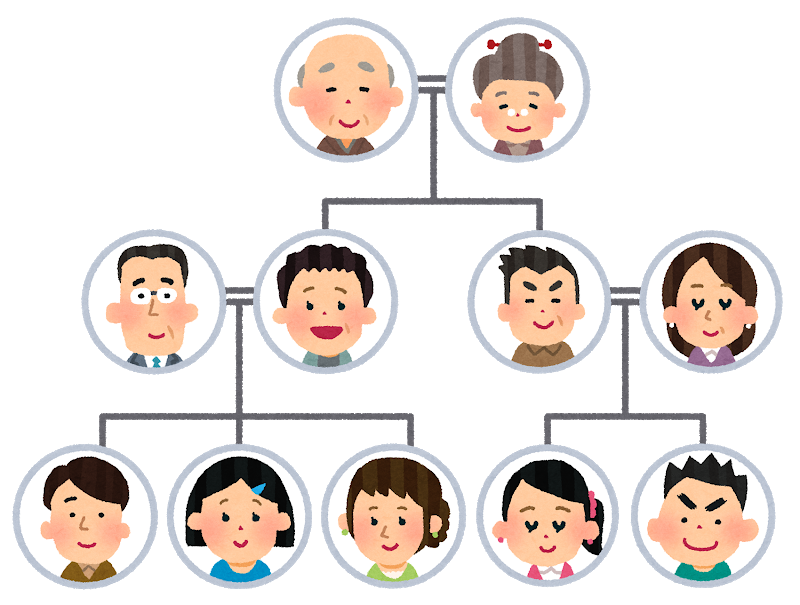 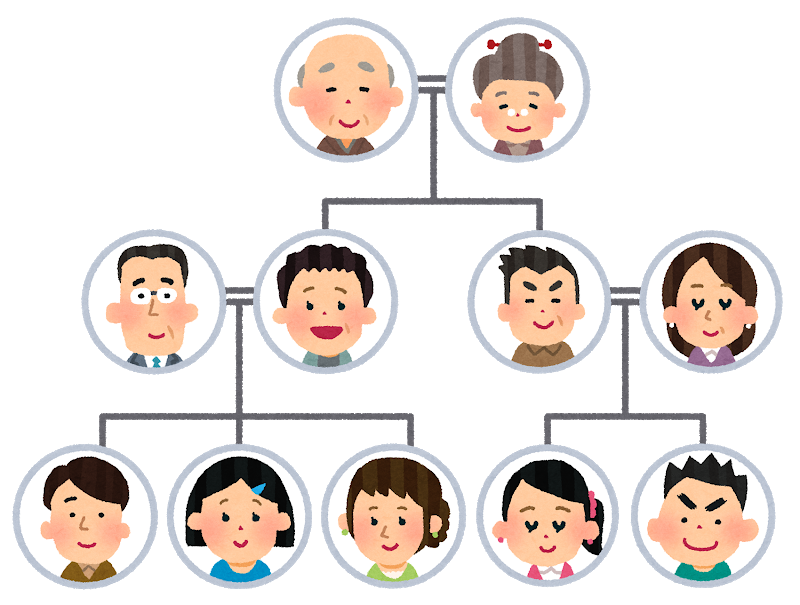 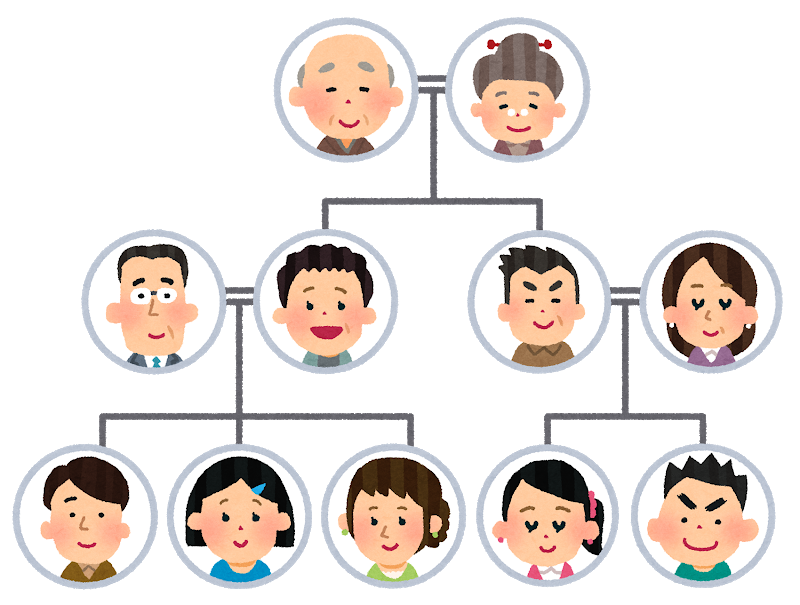 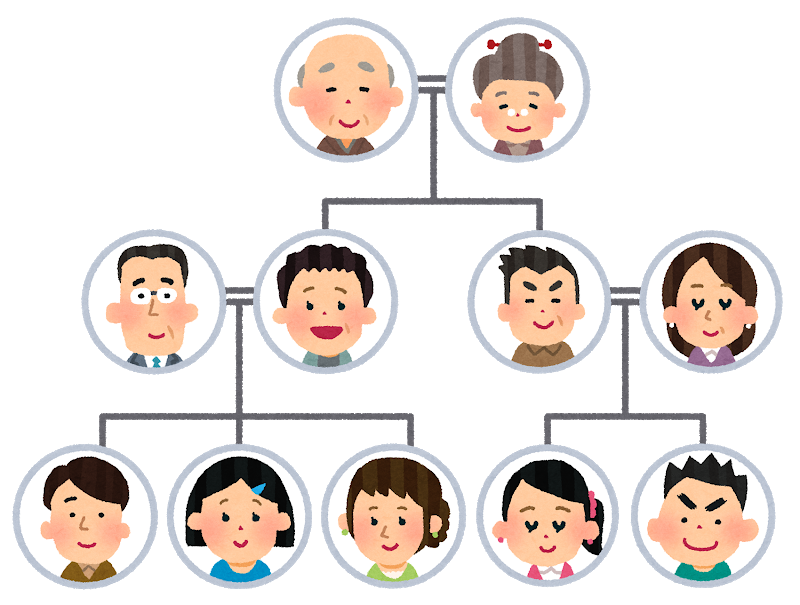 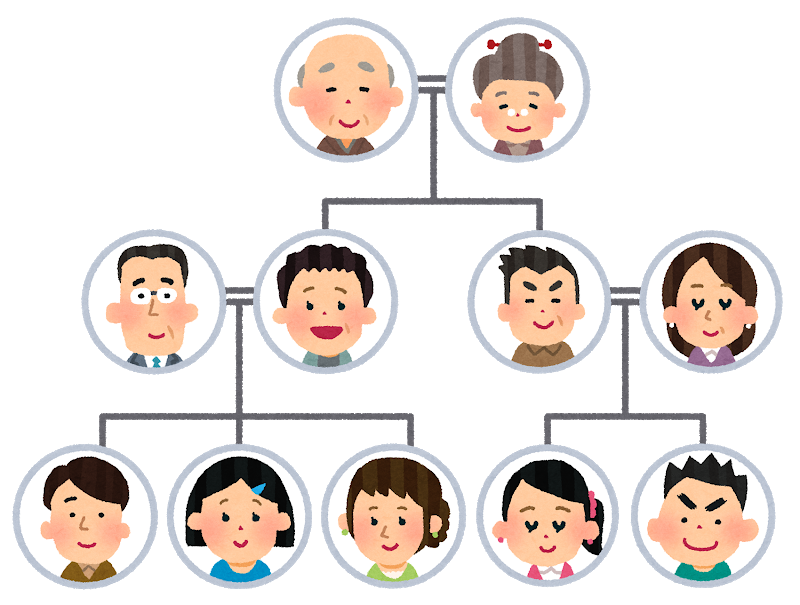 女
男
男
女
女
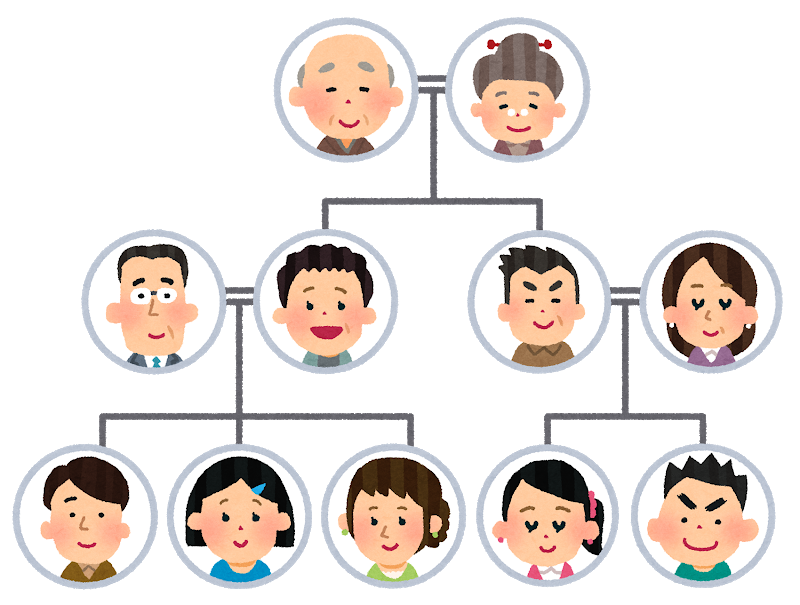 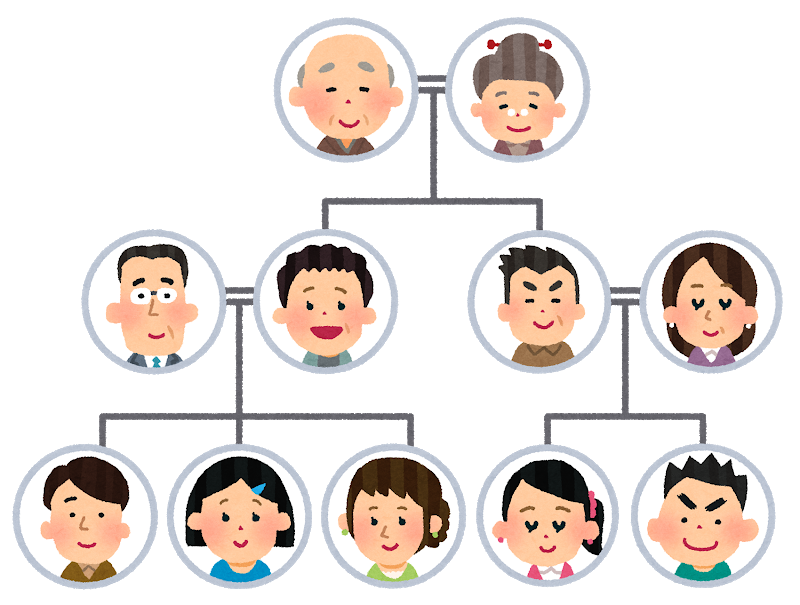 男
女
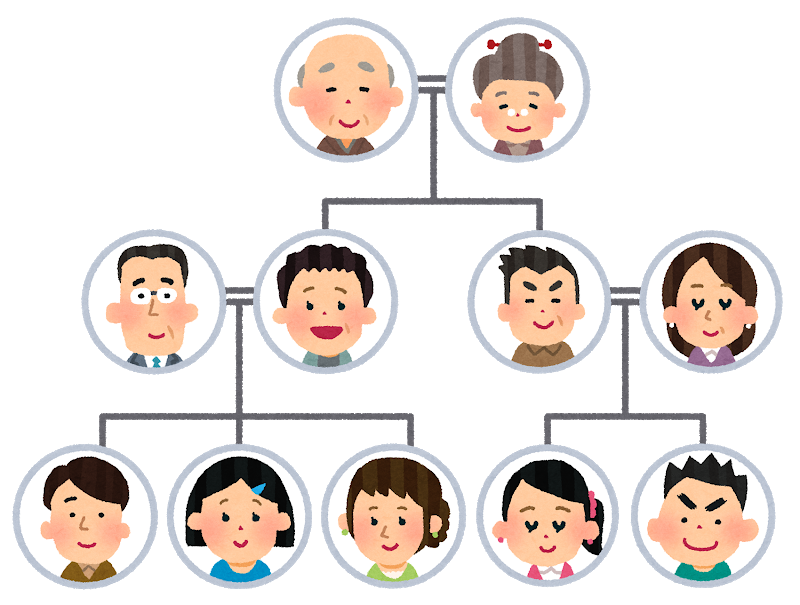 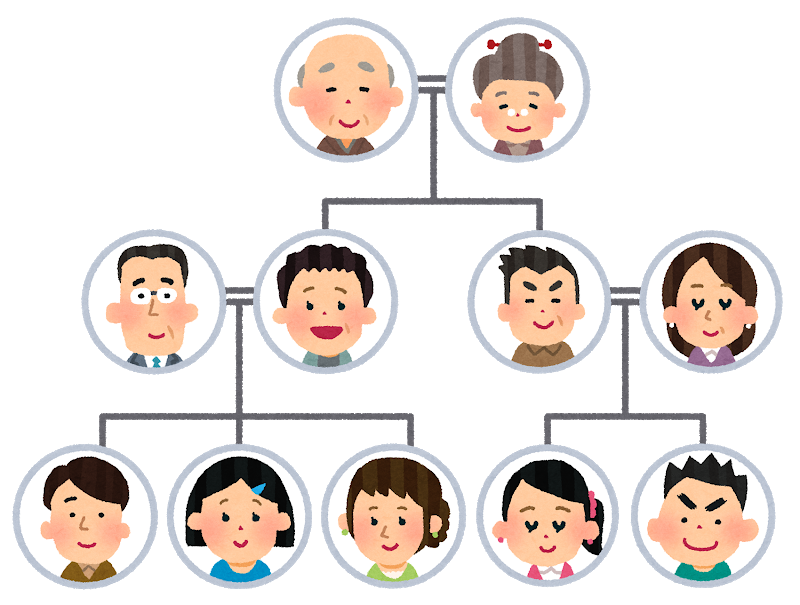 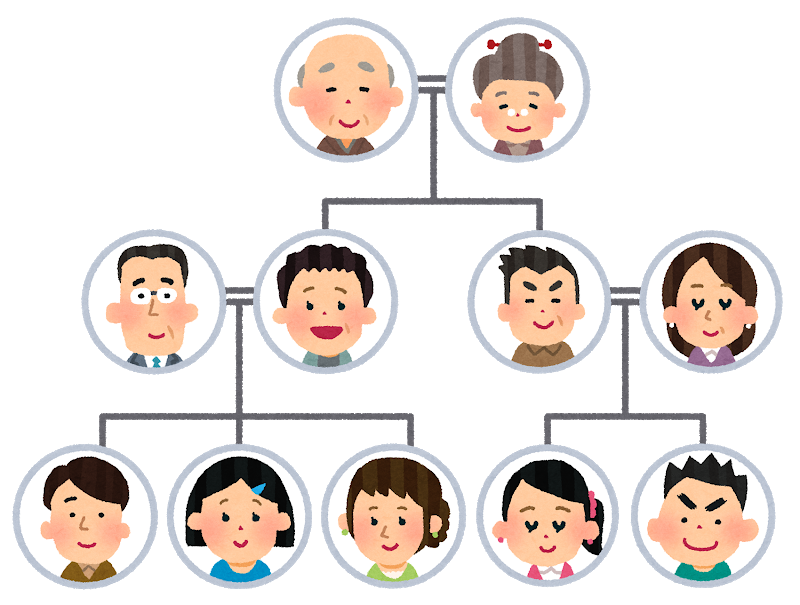 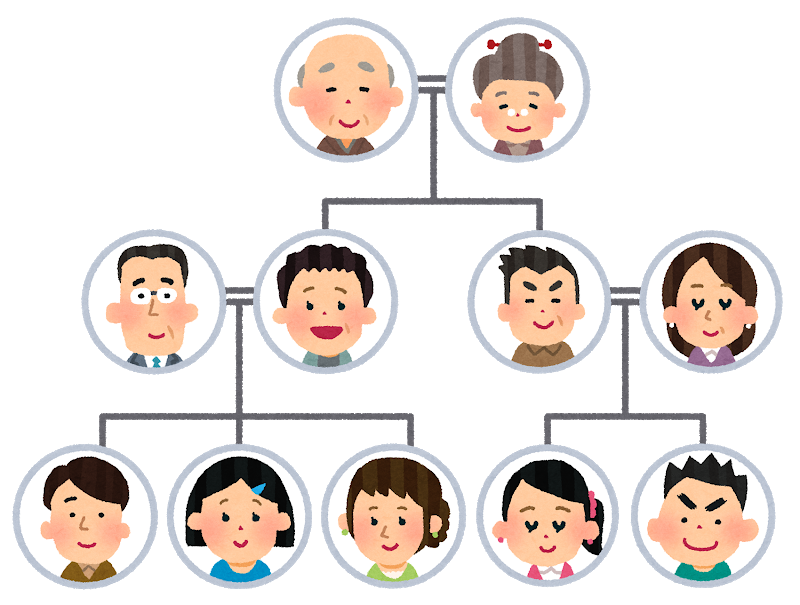 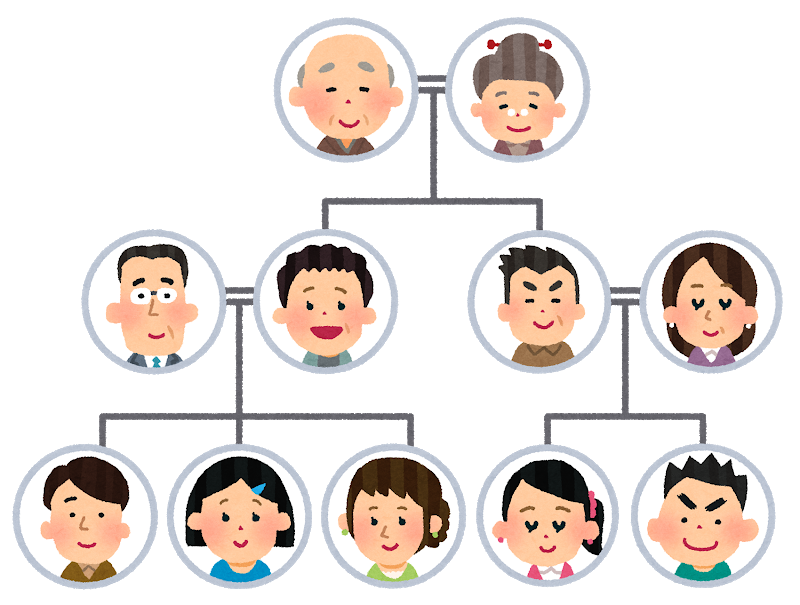 女
男
男
女
女
?
?
男
女
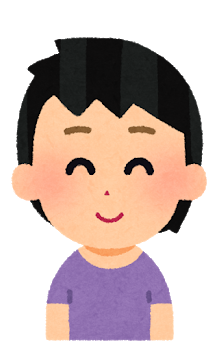 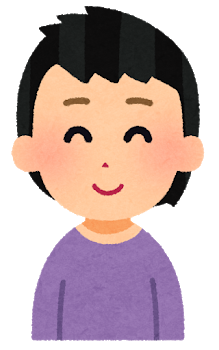 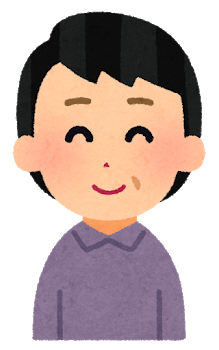 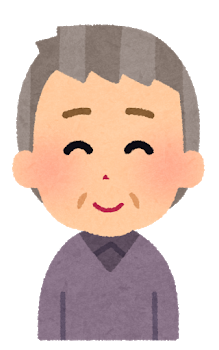 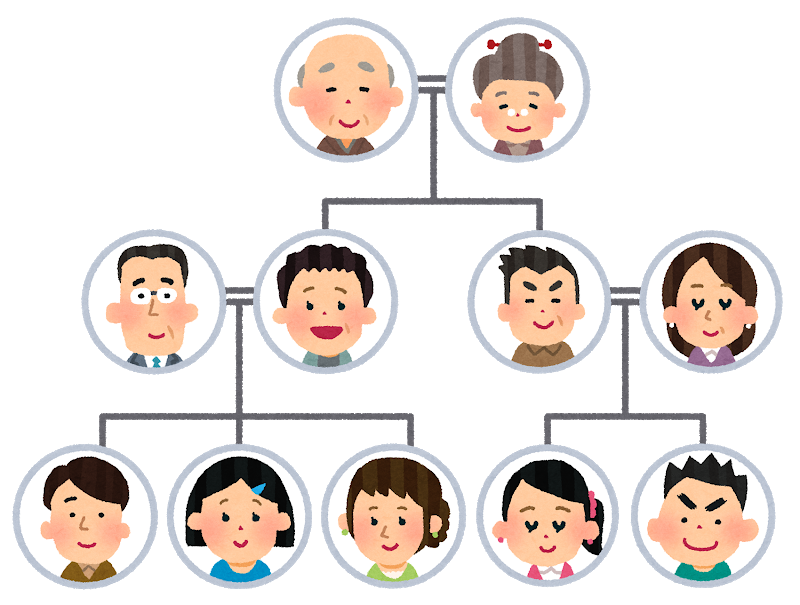 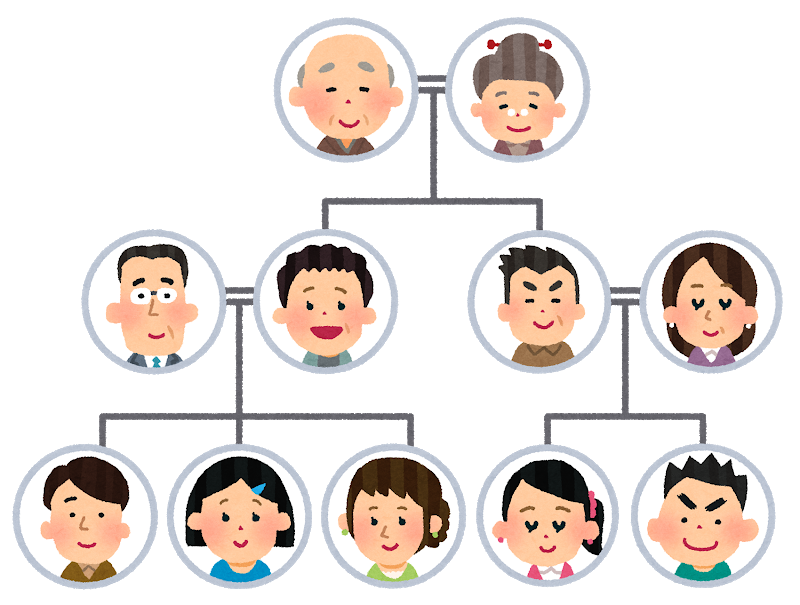 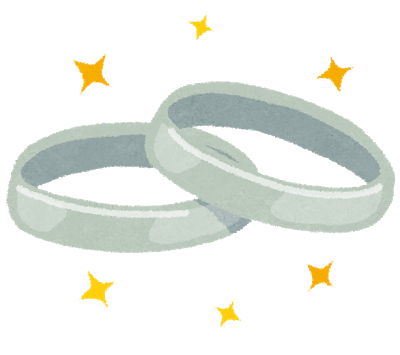 spouse
?
?
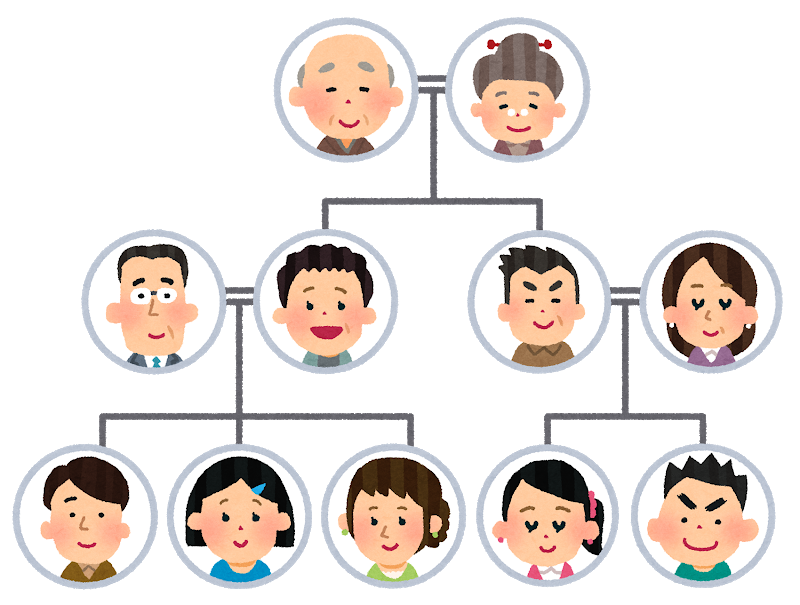 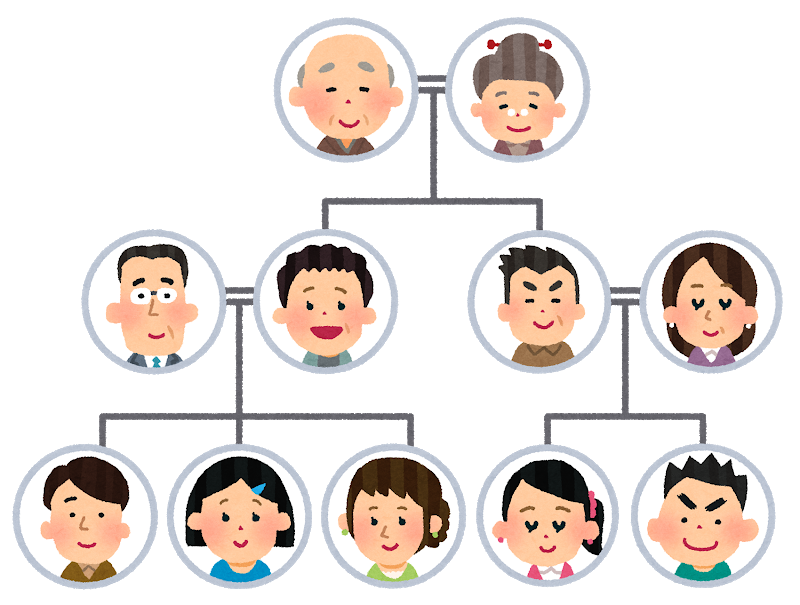 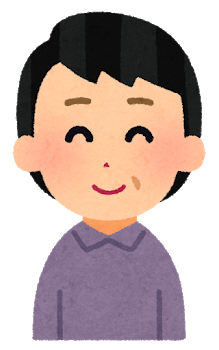 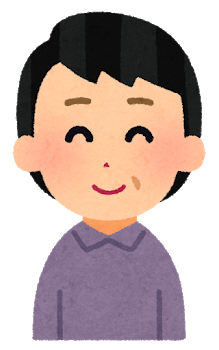 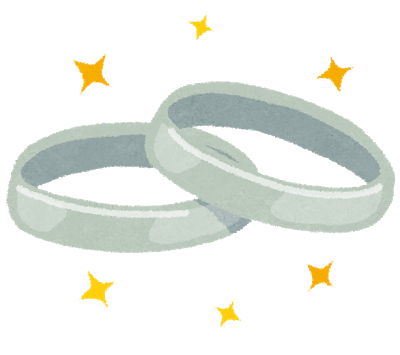 spouse
?
?
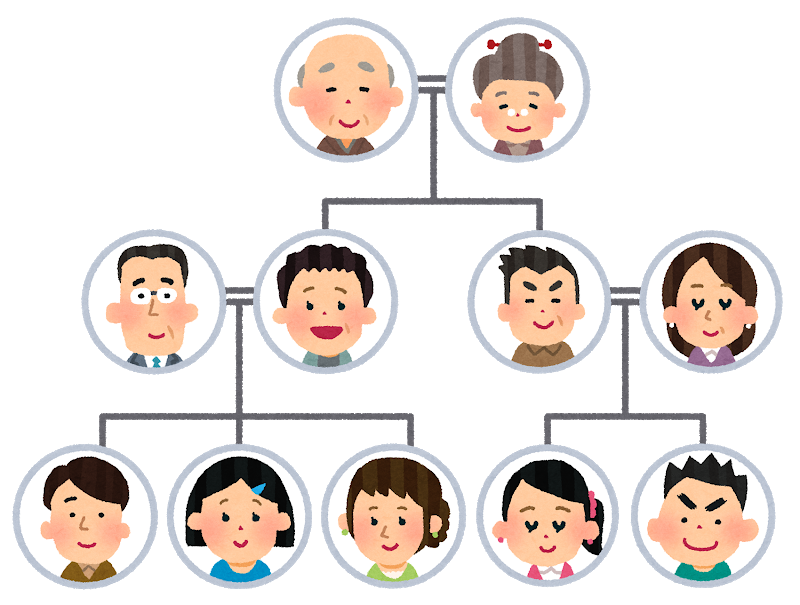 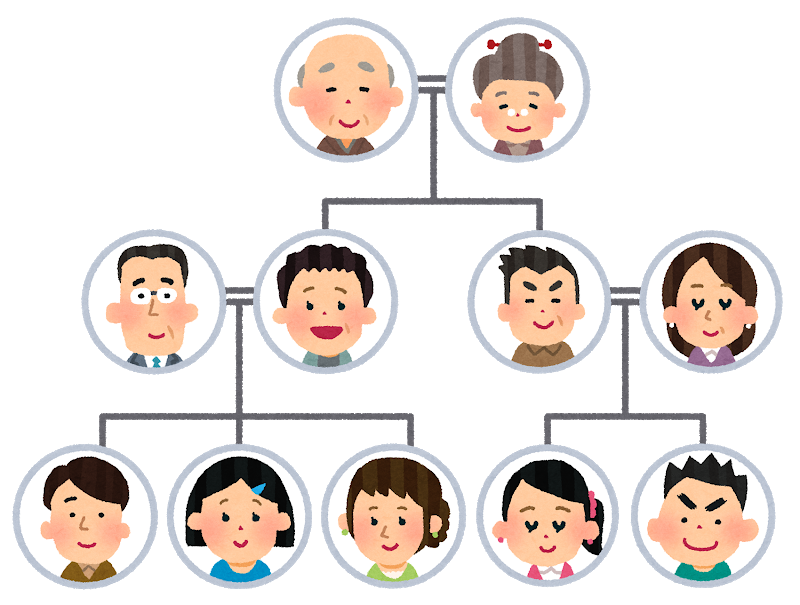 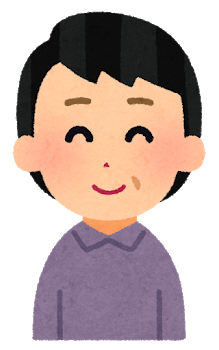 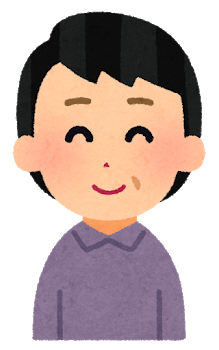 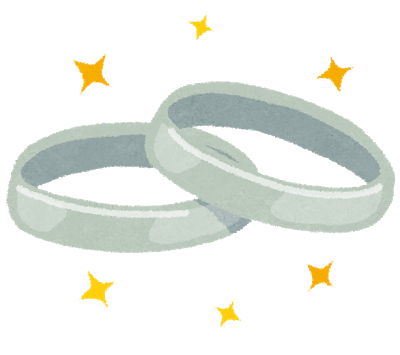 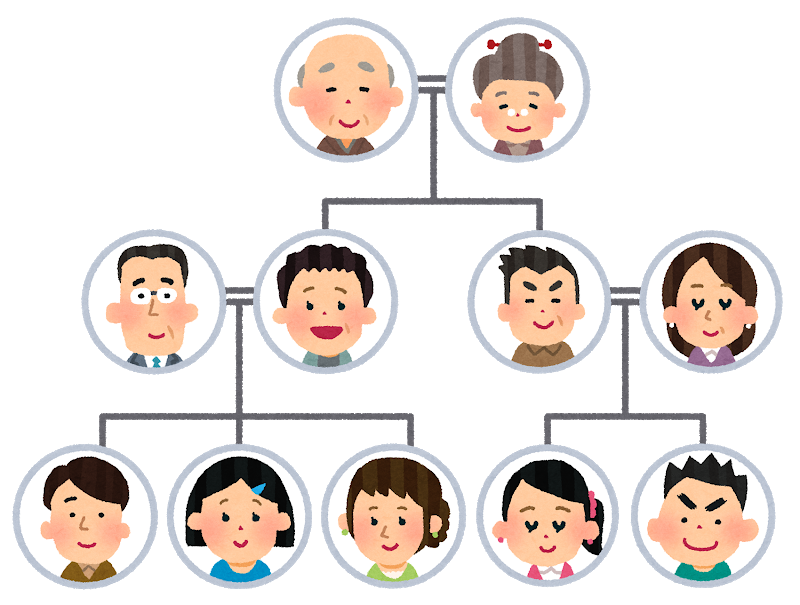 parent
?
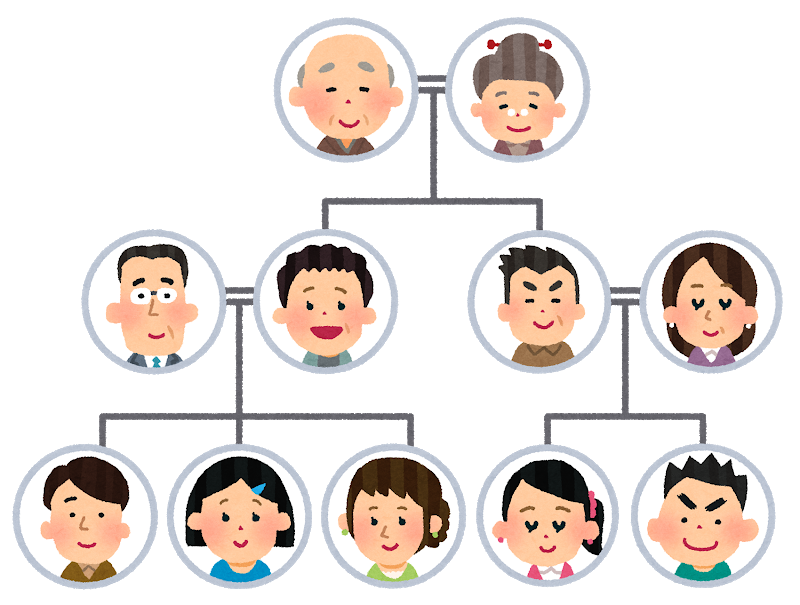 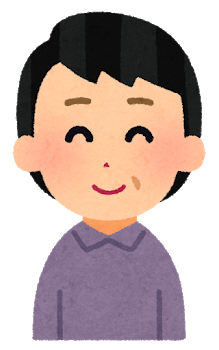 child
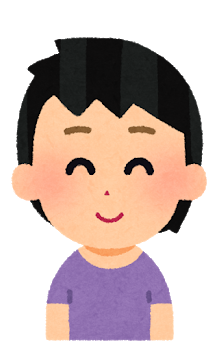 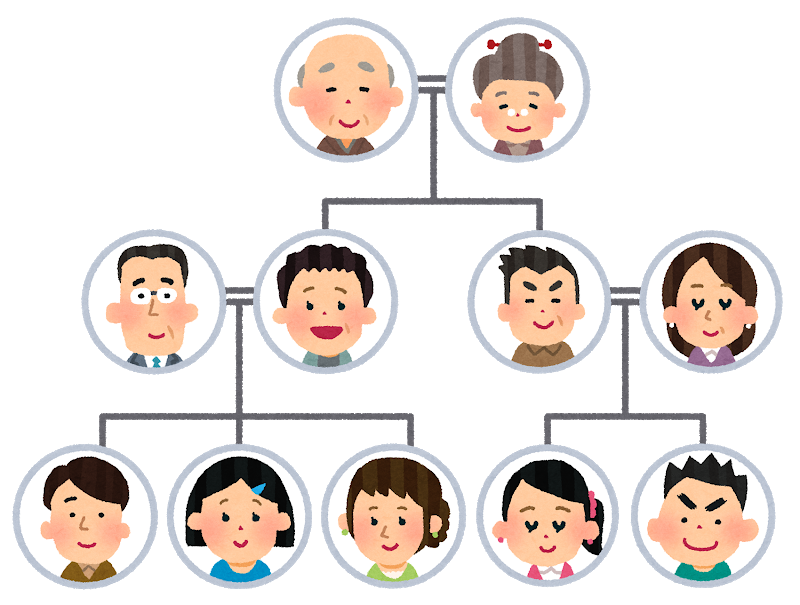 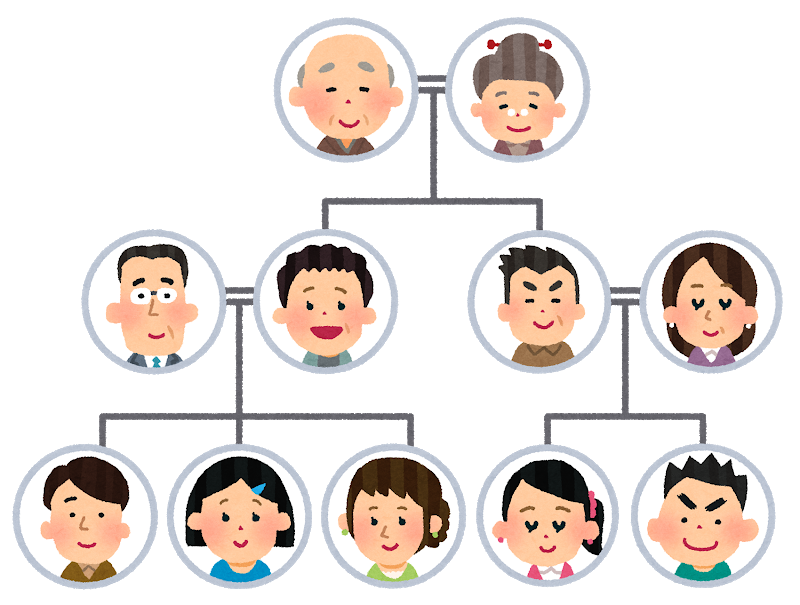 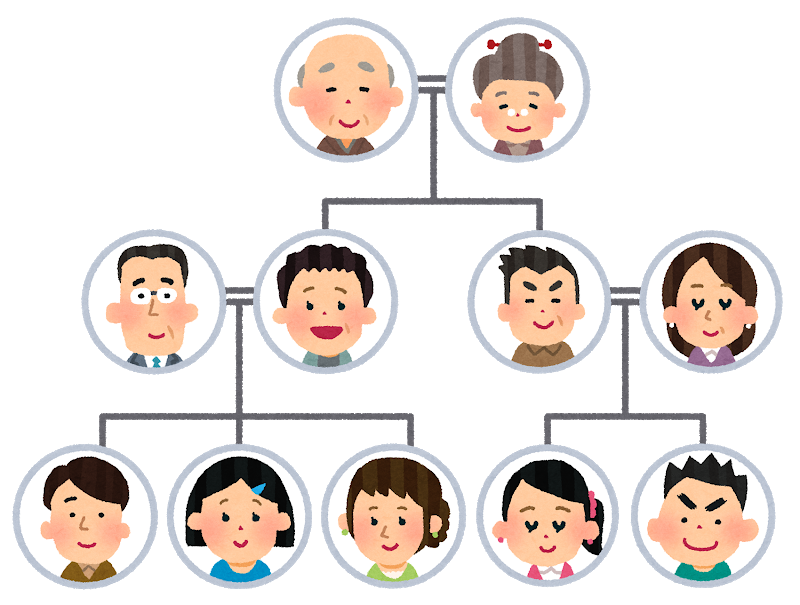 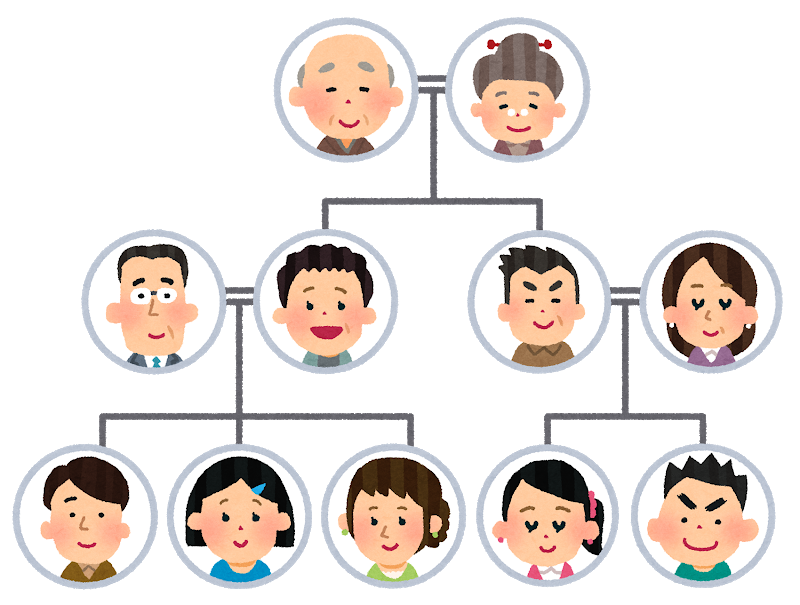 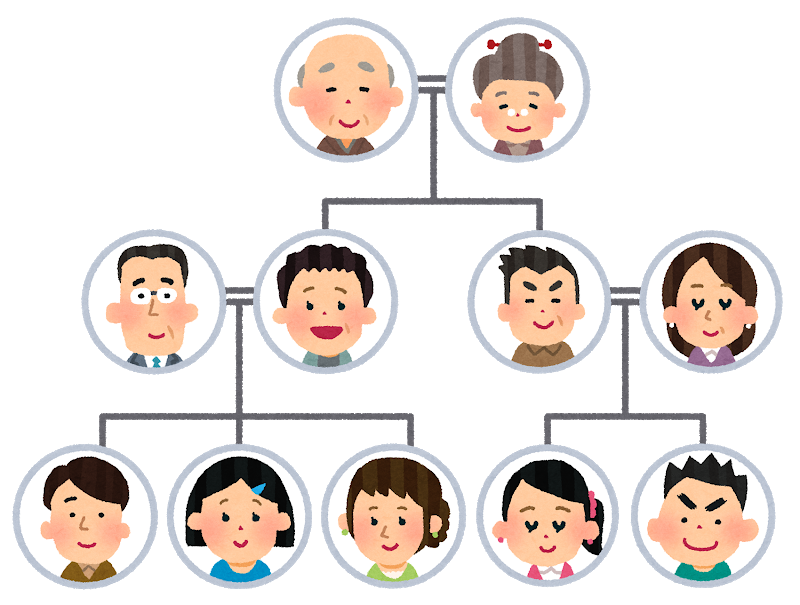 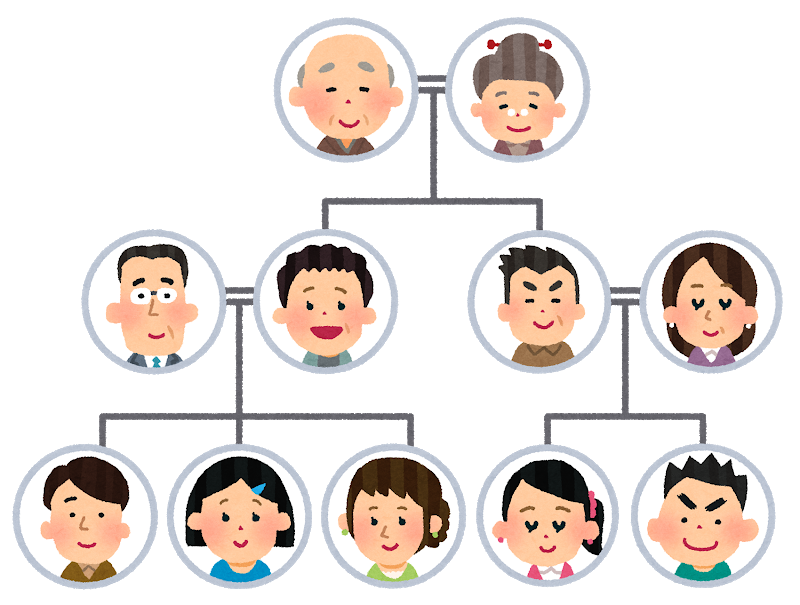 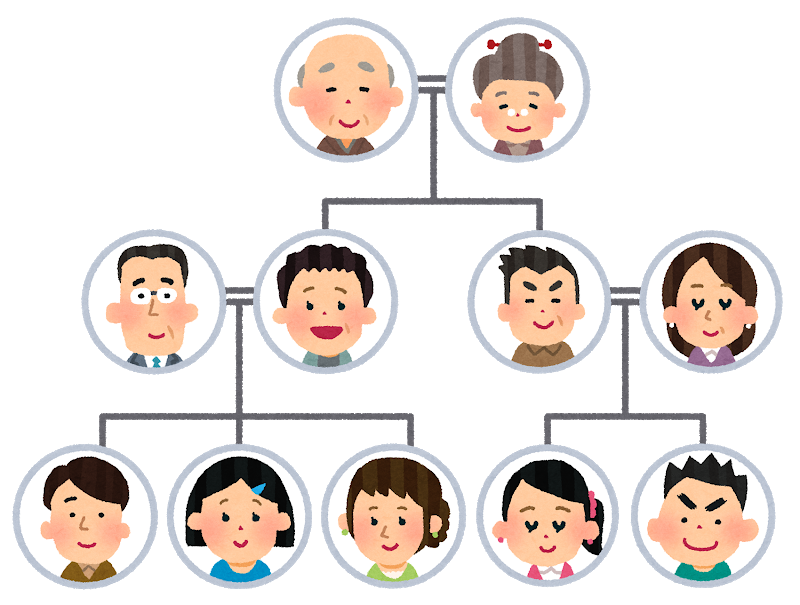 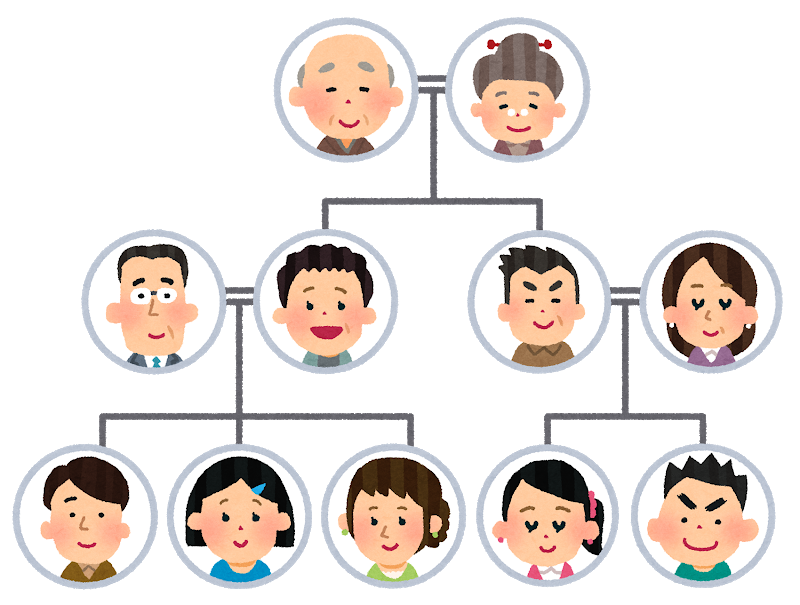 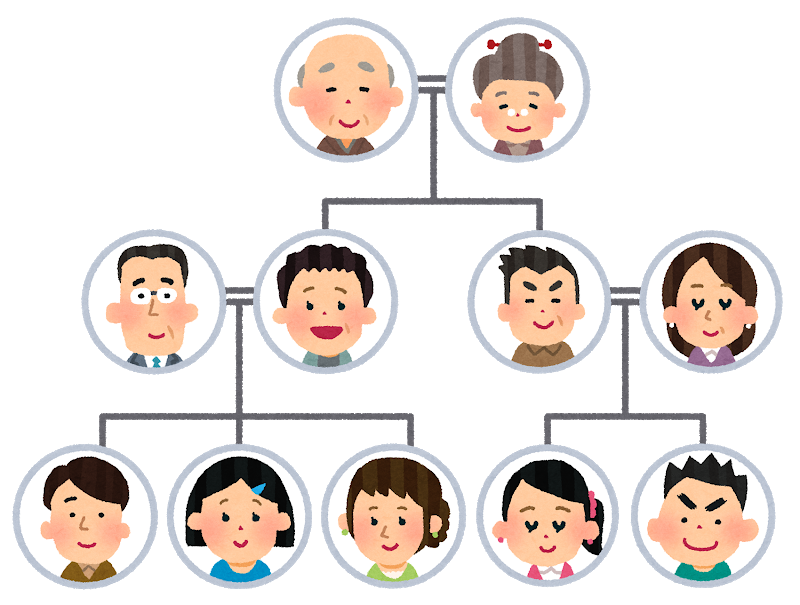 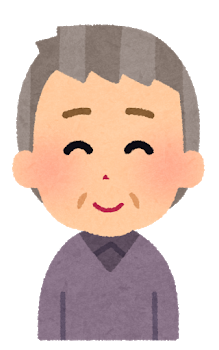 ?
grandparent
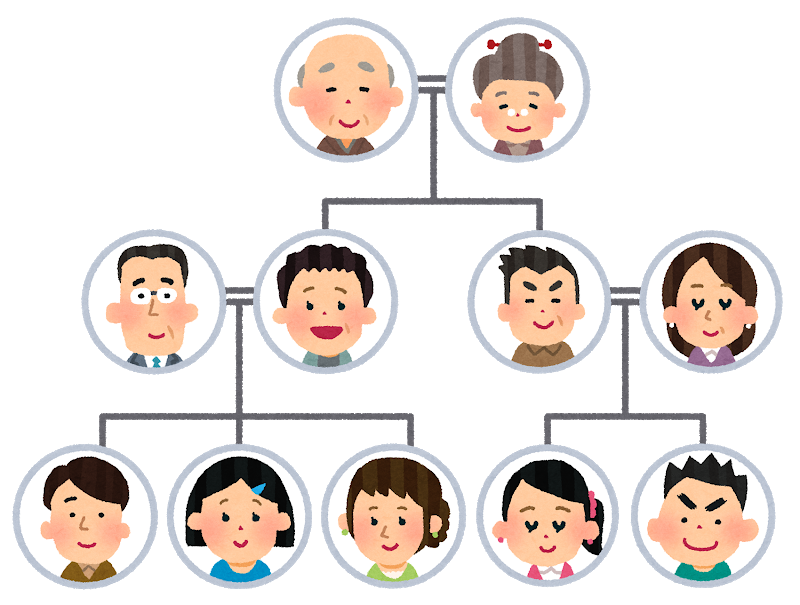 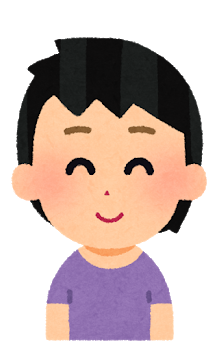 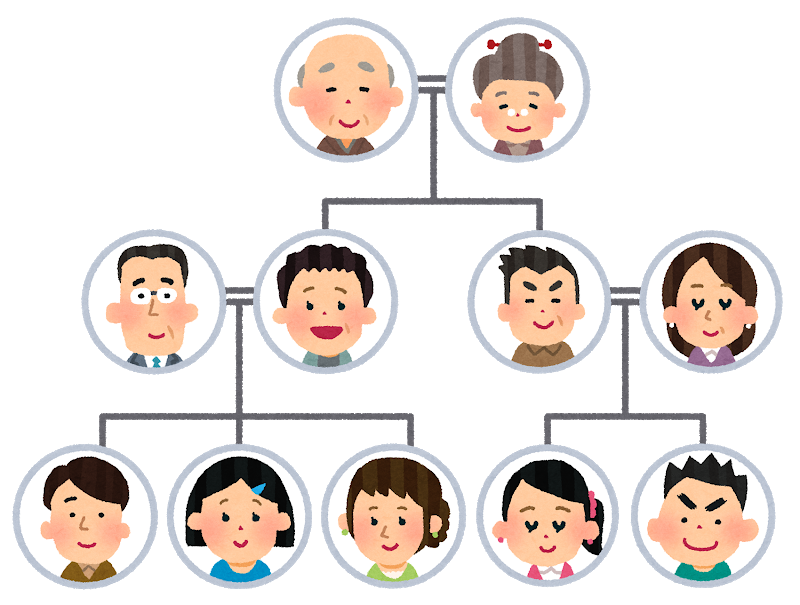 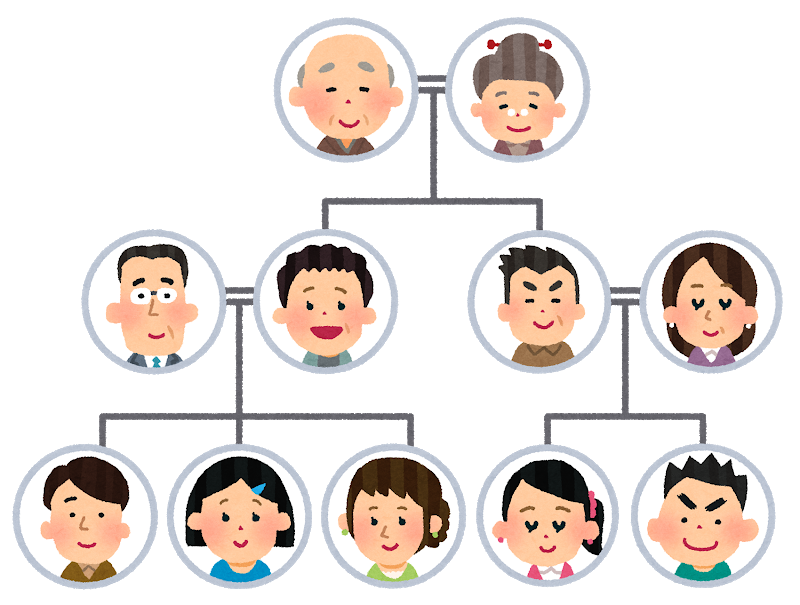 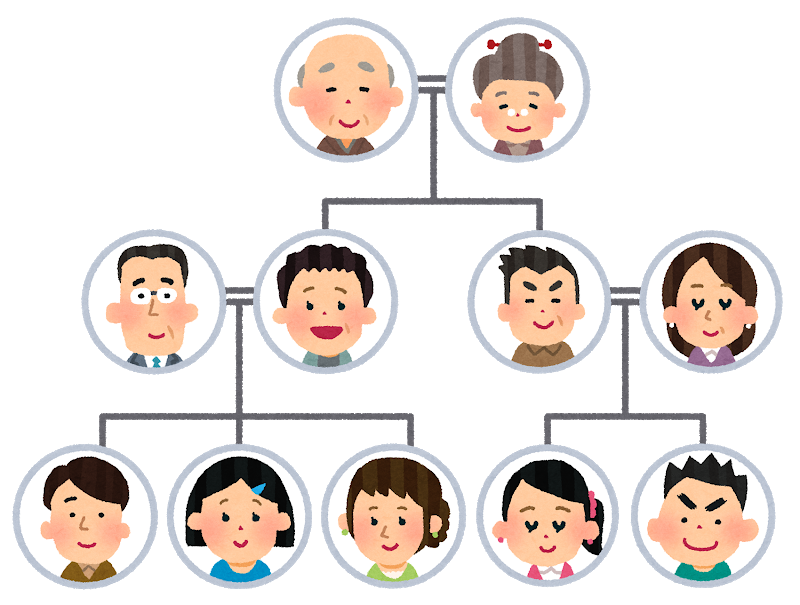 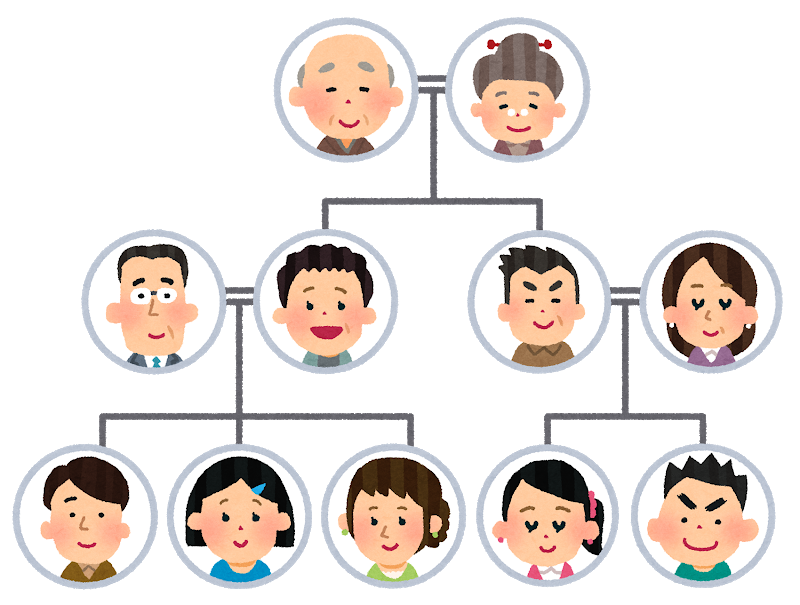 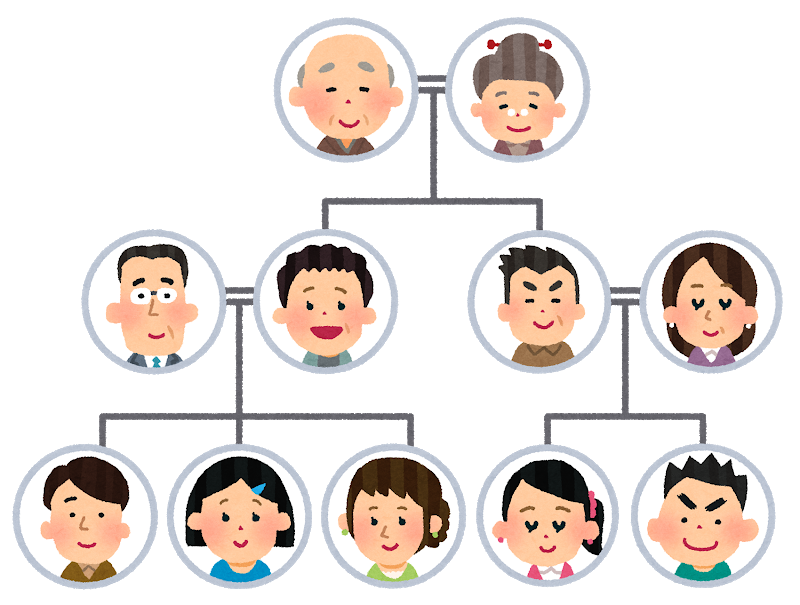 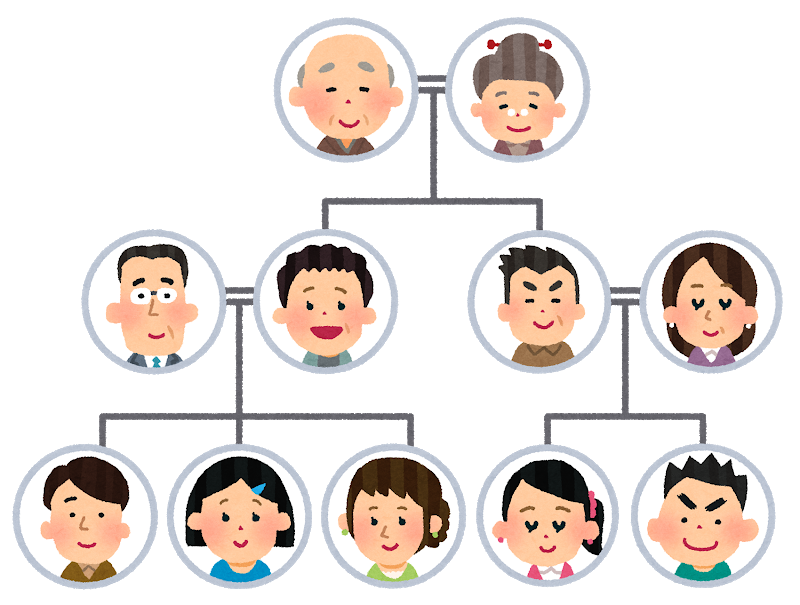 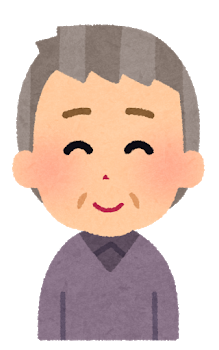 ?
grandchild
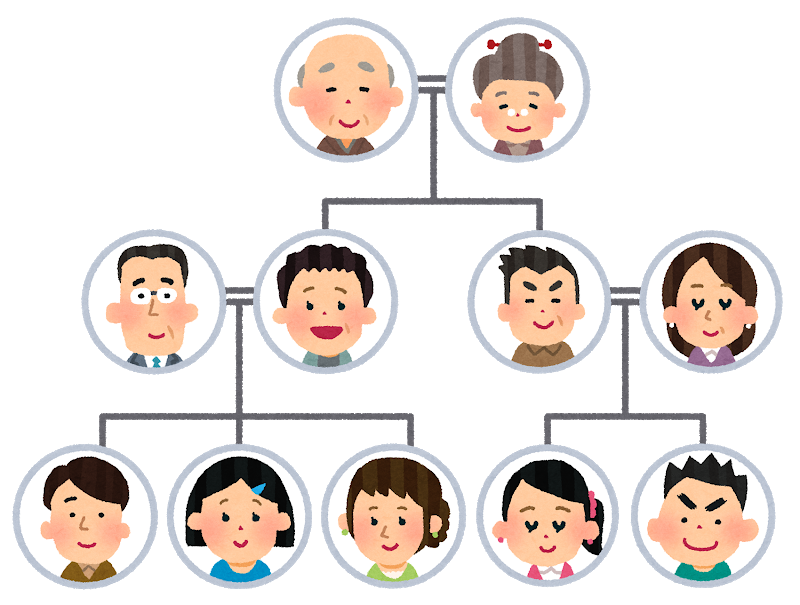 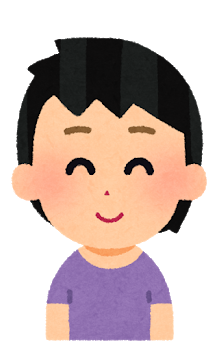 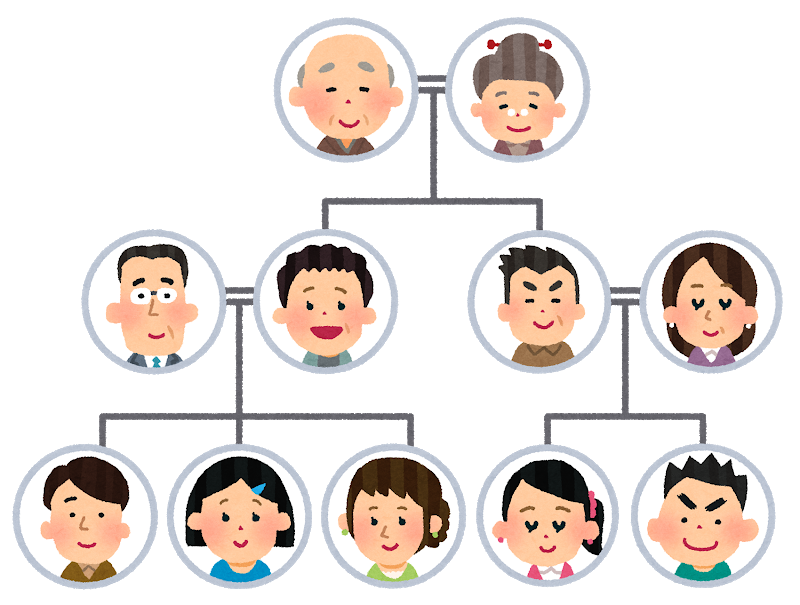 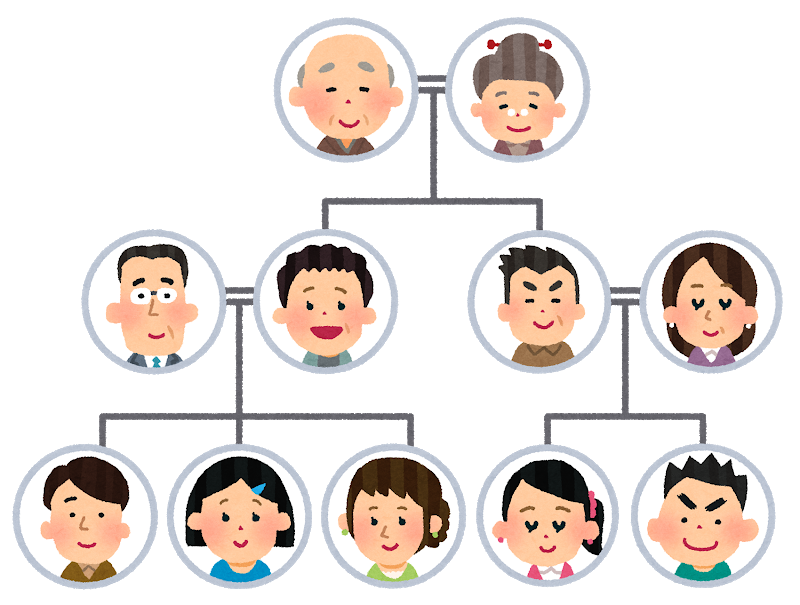 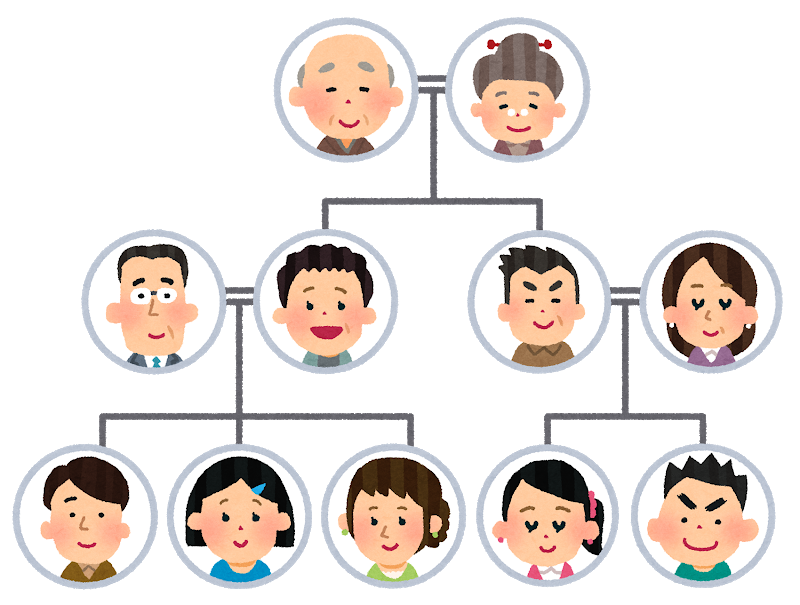 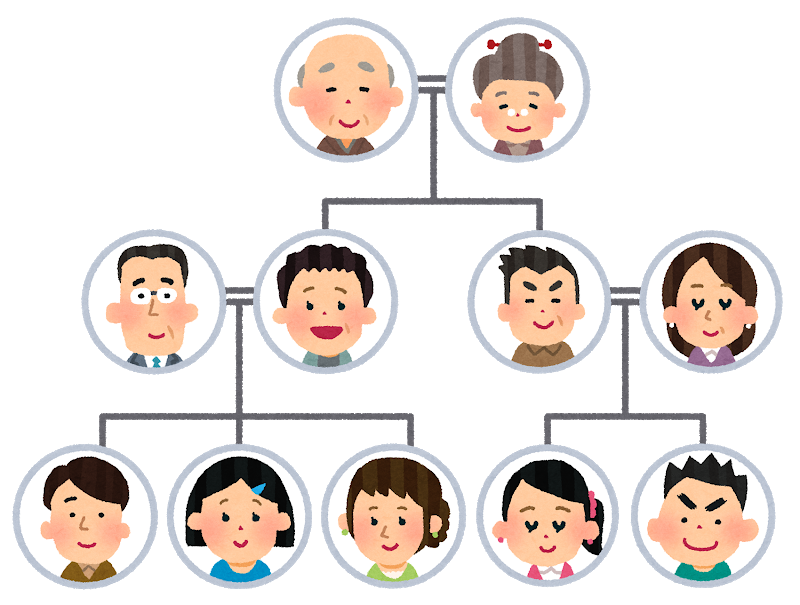